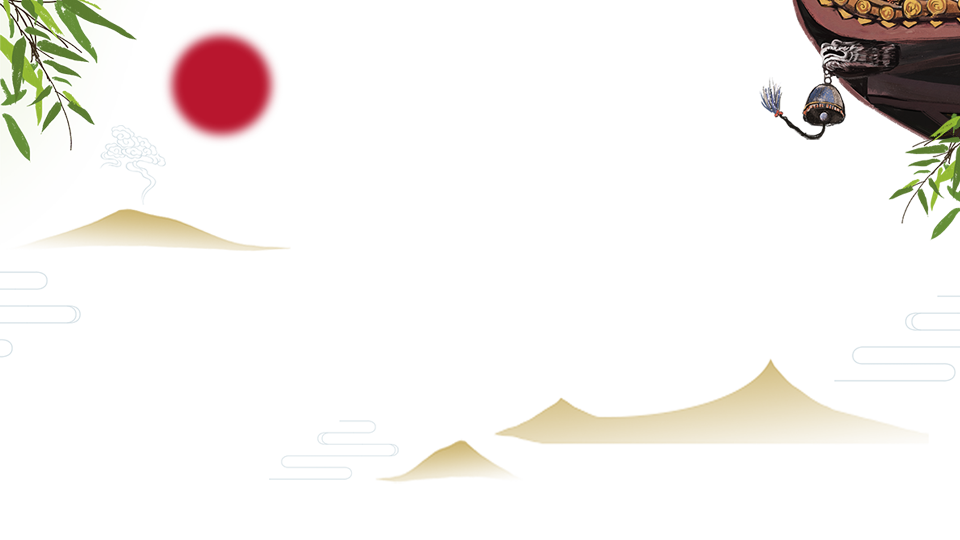 国
商务通用中国风模板
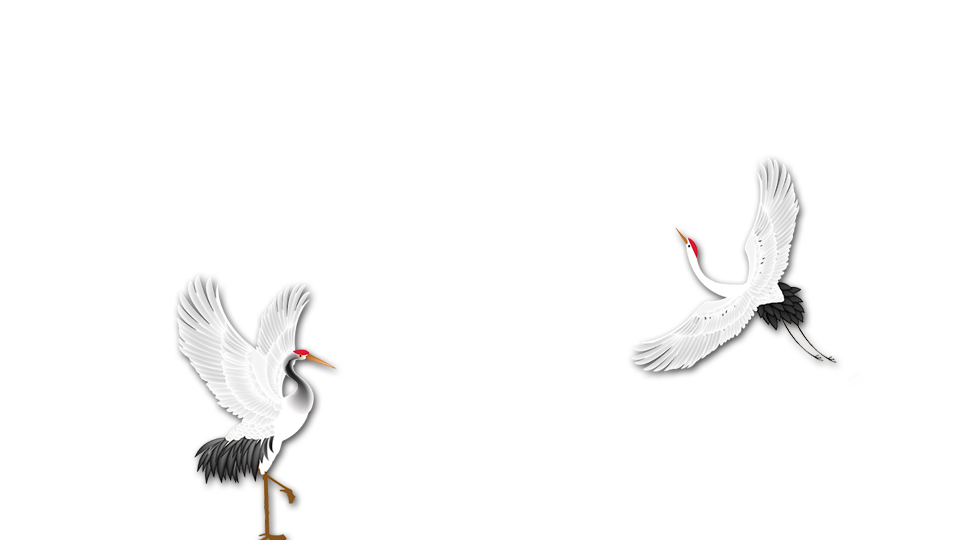 潮
风
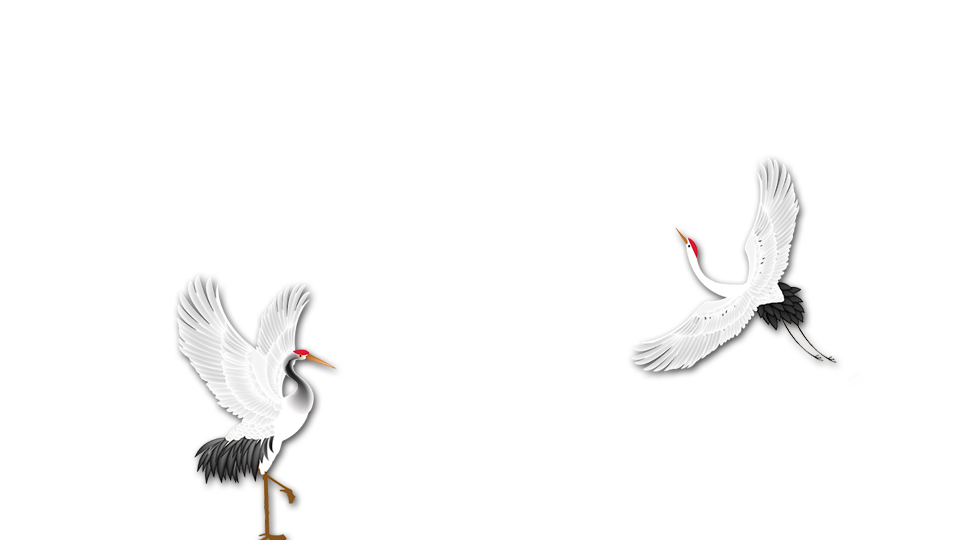 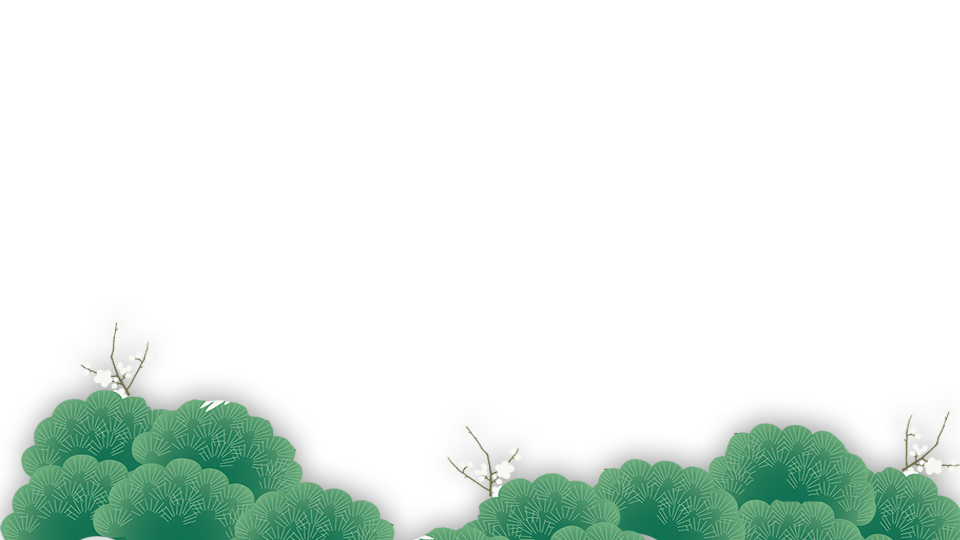 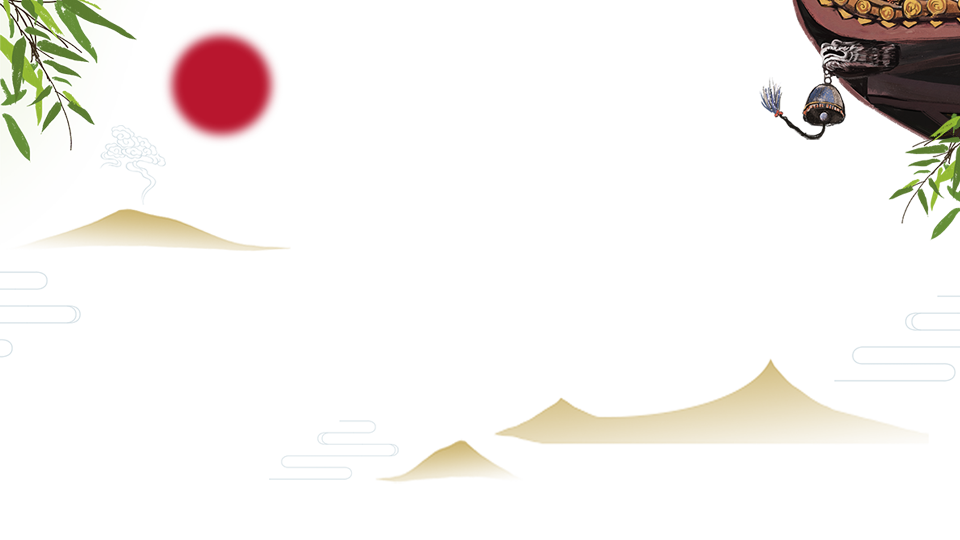 目
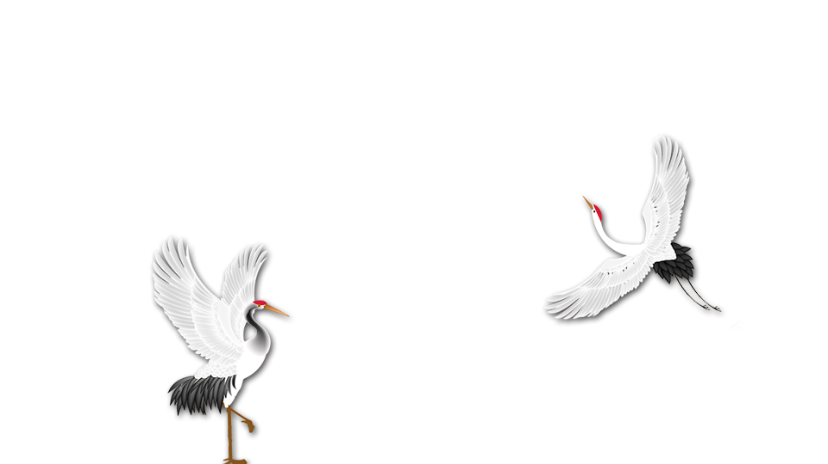 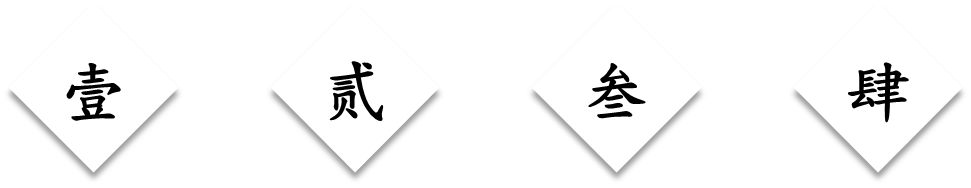 录
请在此处输入您的好客模板
请在此处输入您的好客模板
请在此处输入您的好客模板
请在此处输入您的好客模板
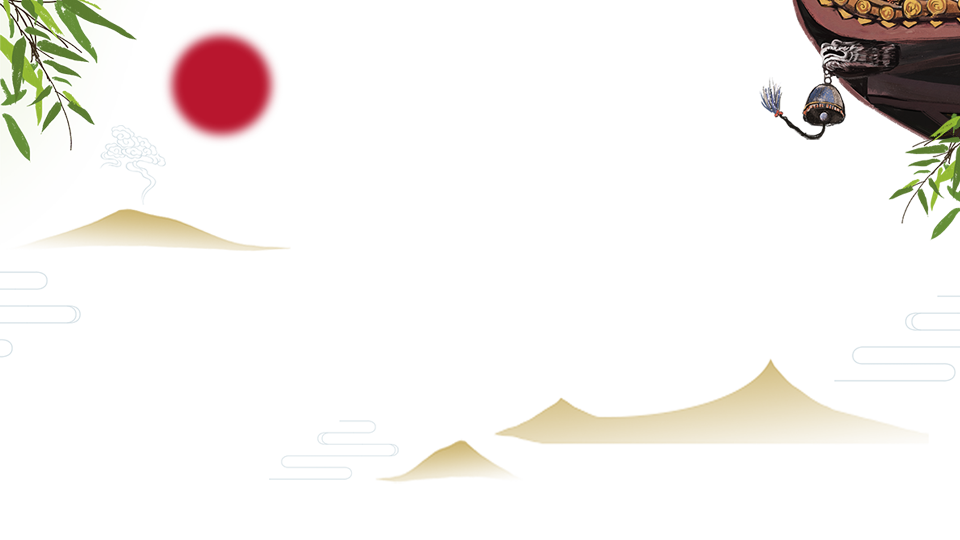 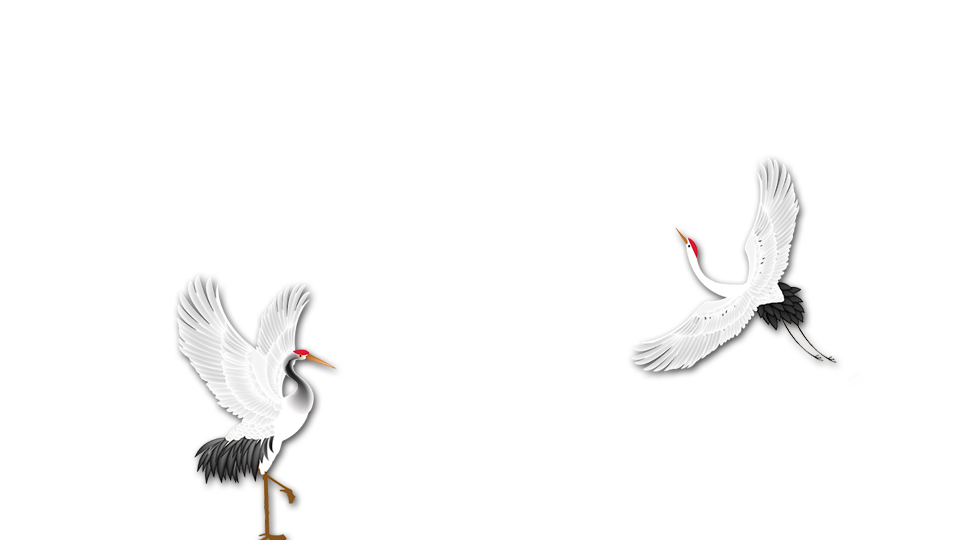 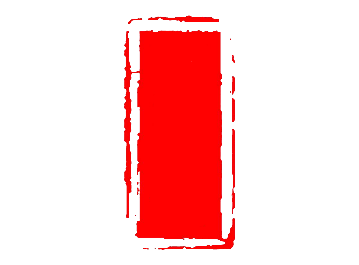 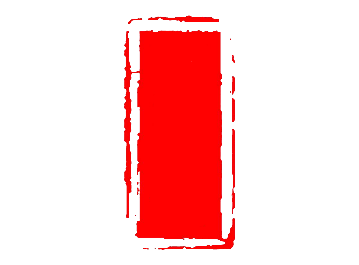 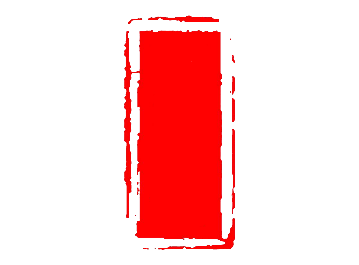 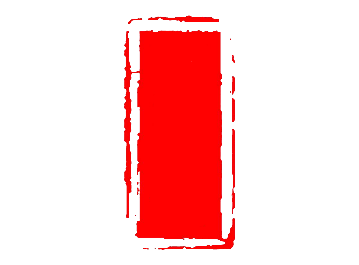 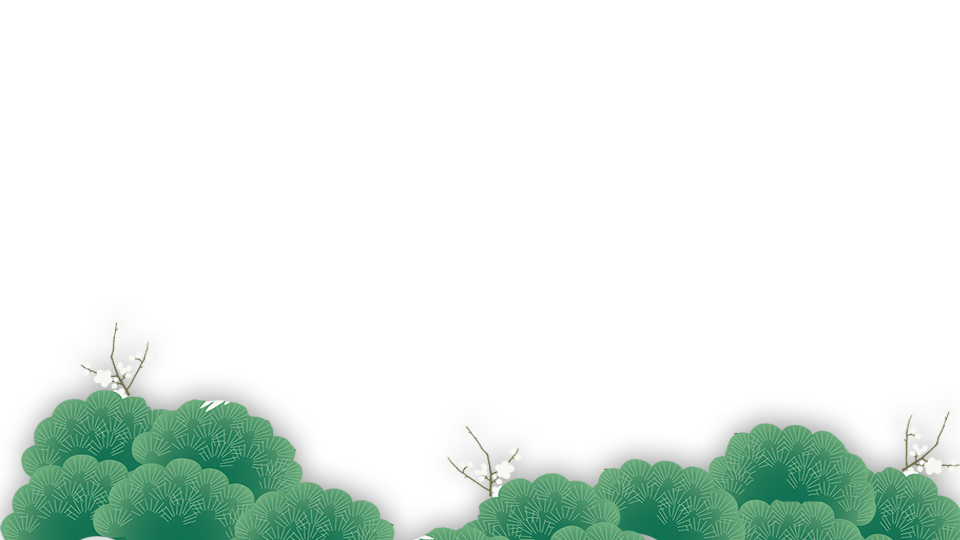 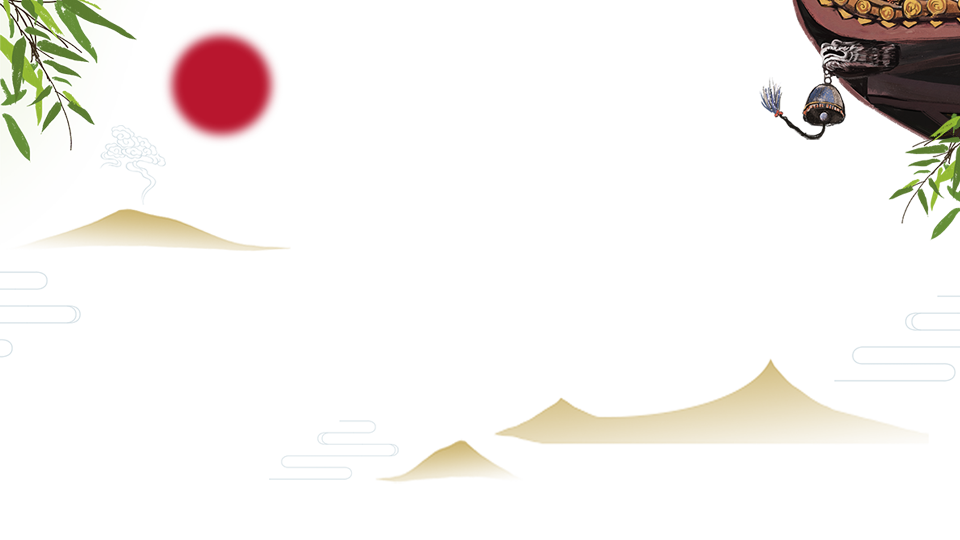 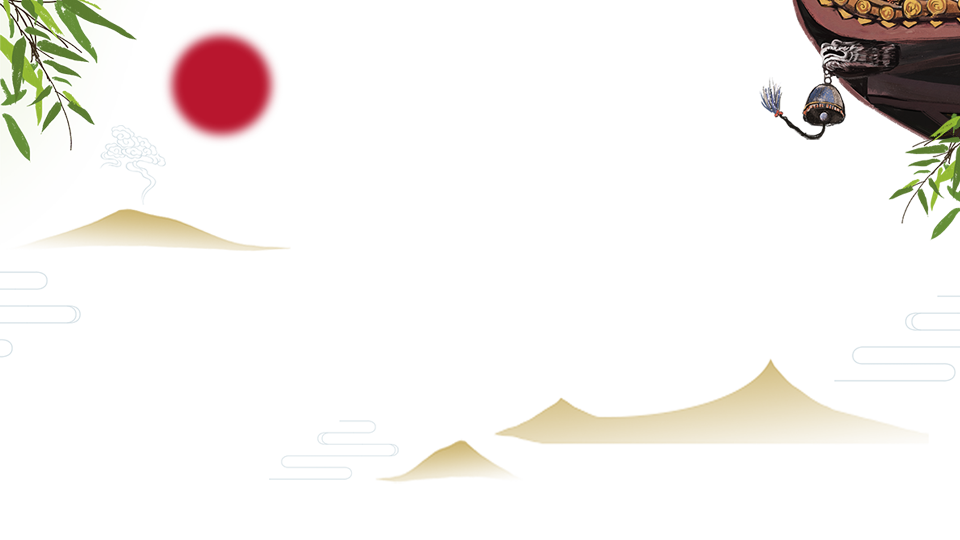 第
点击输入本栏的具体文字，简明扼要的说明分项内容，此为概念图解，请根据您的具体内容酌情修点击输入本栏的具体文字
壹
章
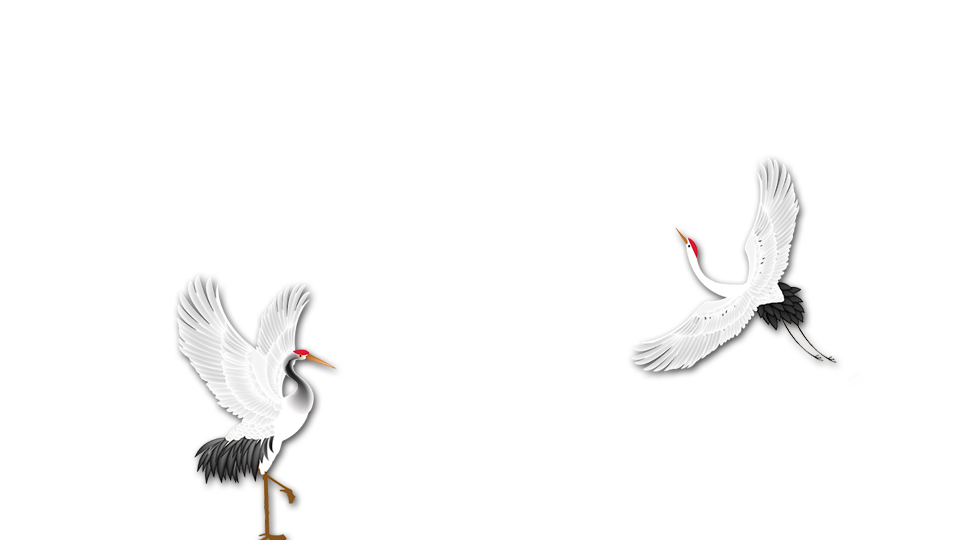 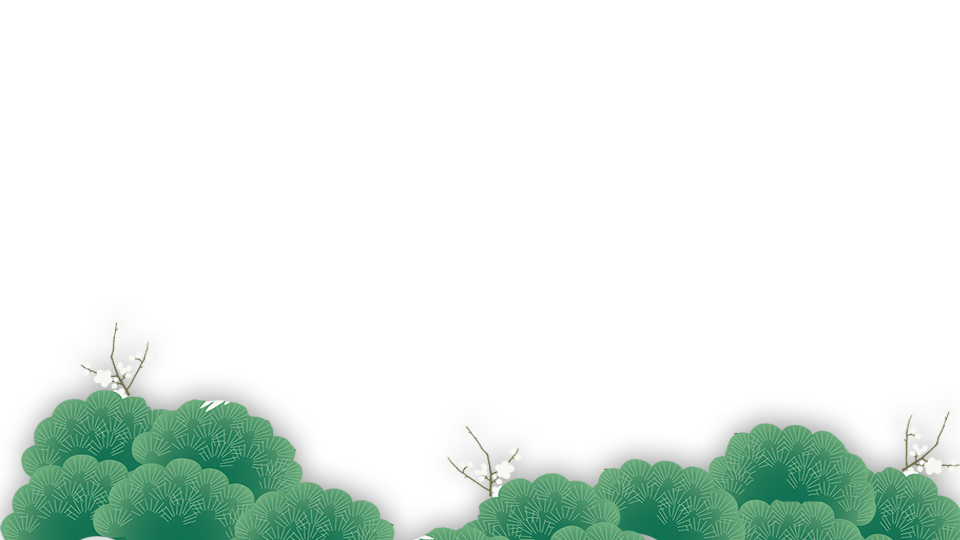 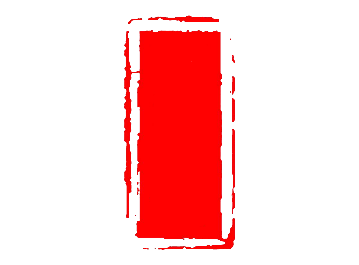 点击输入本栏的具体文字，简明扼要的说明分项内容，此为概念图解，请根据您的具体内容酌情修点击输入本栏的具体文字，简明扼要的说明分项内容，此为概念图解，请根据您的具体内容酌情修。点击输入本栏的具体文字，简明扼要的说明分项内容。
中国风
输入您的好客模板www.haoke.com。
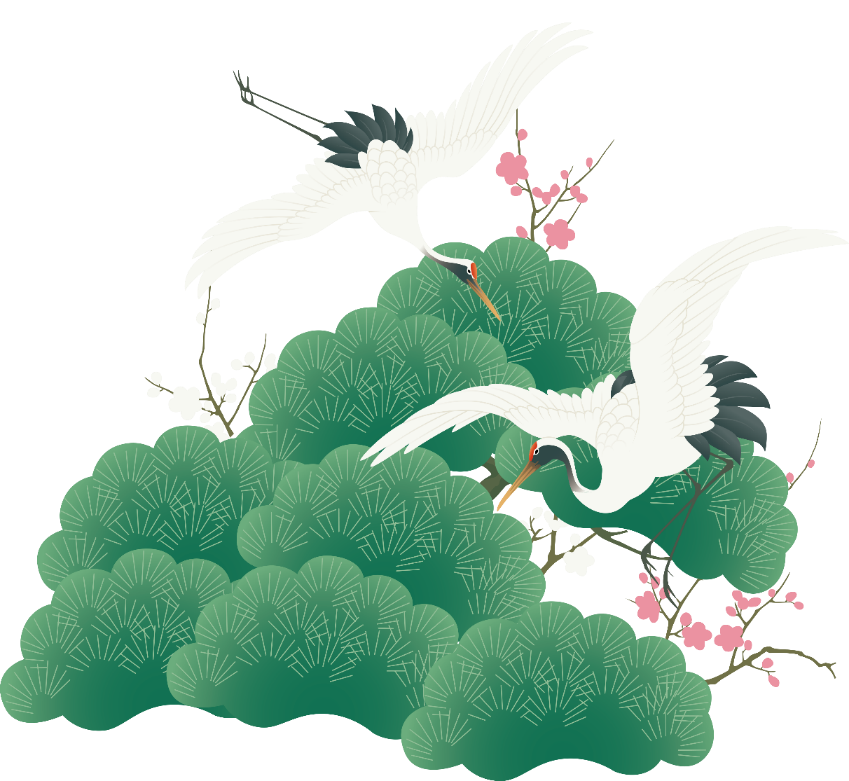 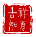 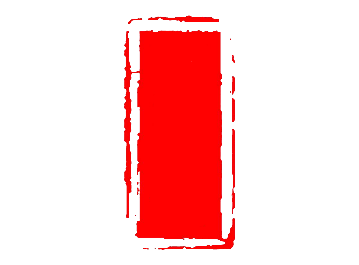 点击输入本栏的具体文字，简明扼要的说明分项内容，此为概念图解，请根据您的具体内容酌情修点击输入本栏的具体文字，简明扼要的说明分项内容，此为概念图解，请根据您的具体内容酌情修改。
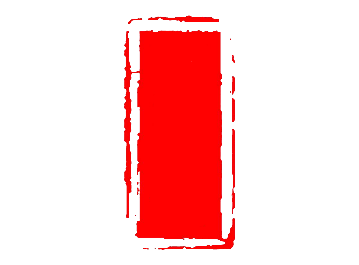 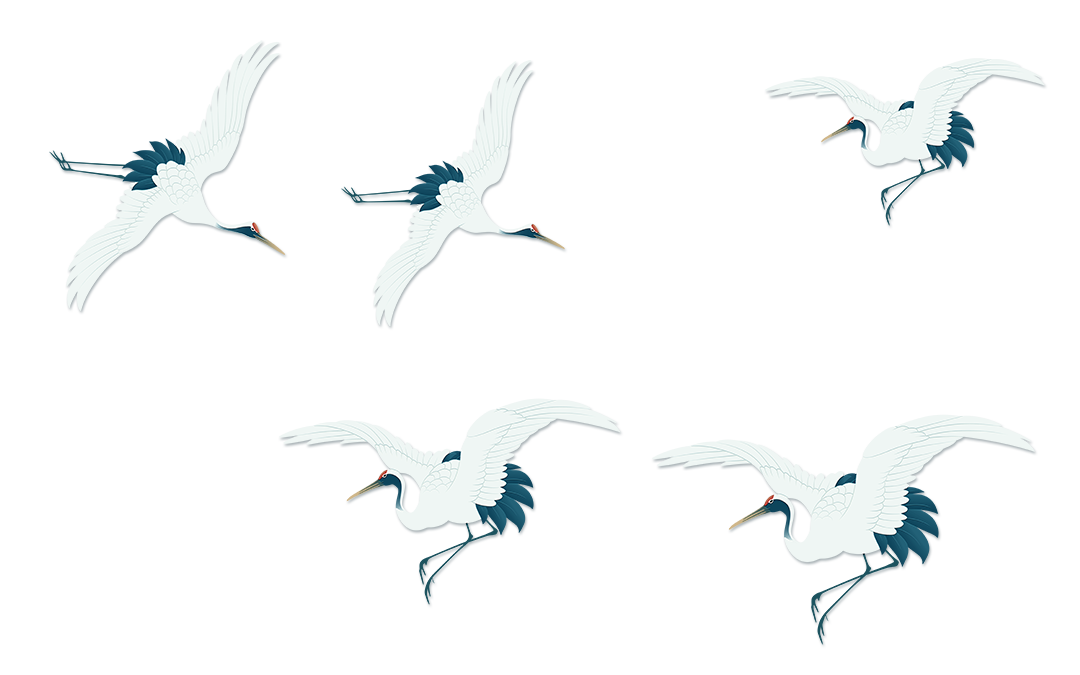 输入您的标题
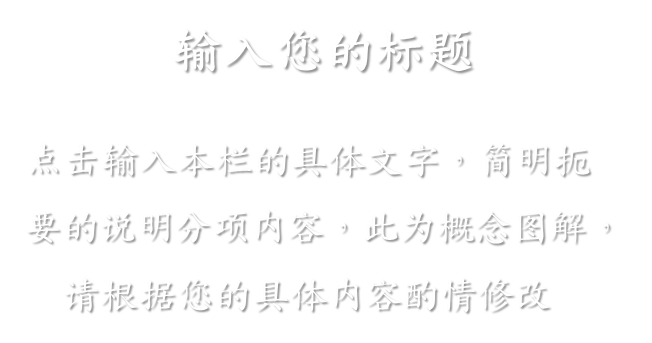 点击输入本栏的具体文字，简明扼要的说明分项内容，此为概念图解，请根据您的具体内容酌情修改
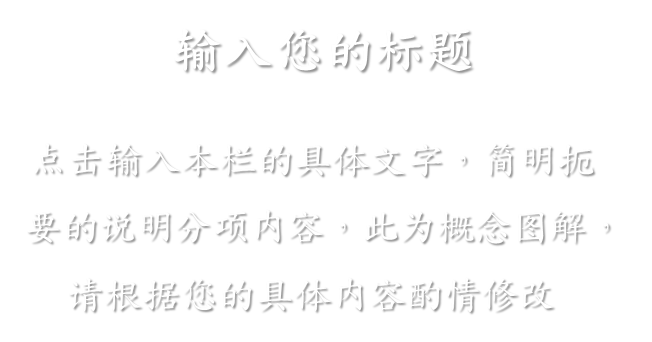 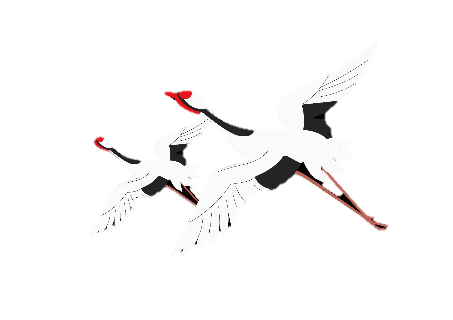 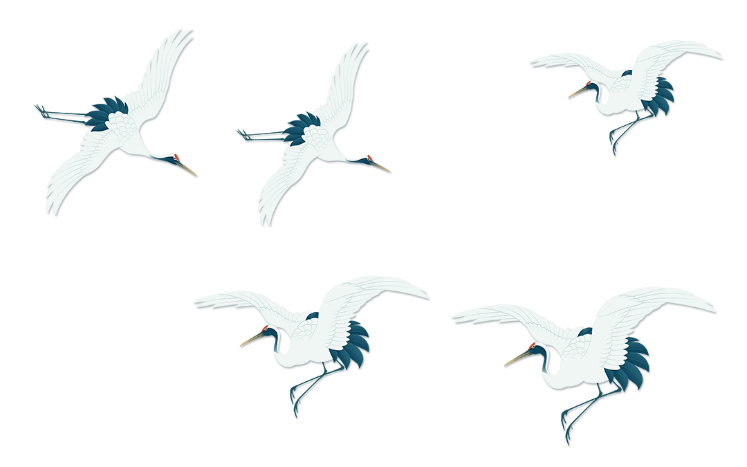 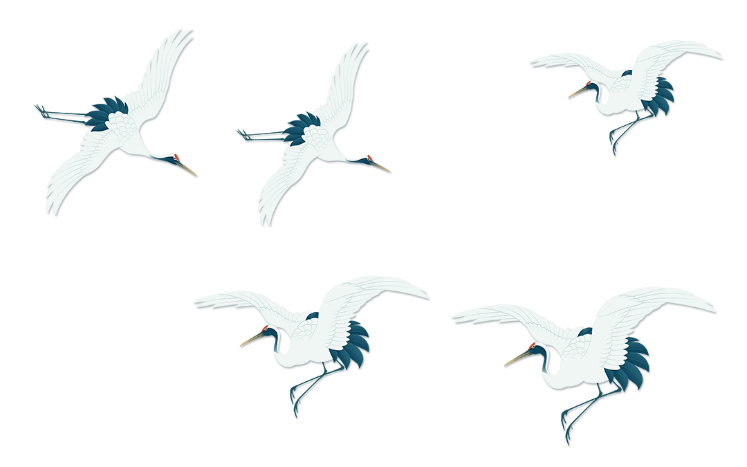 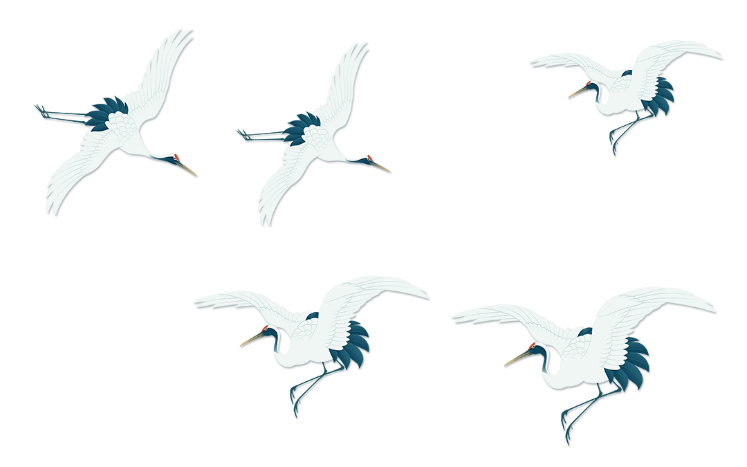 点击输入本栏的具体文字，简明扼要的说明分项内容，此为概念图解，请根据您的具体内容酌情修改
点击输入本栏的具体文字，简明扼要的说明分项内容，此为概念图解，请根据您的具体内容酌情修改
点击输入本栏的具体文字，简明扼要的说明分项内容，此为概念图解，请根据您的具体内容酌情修改
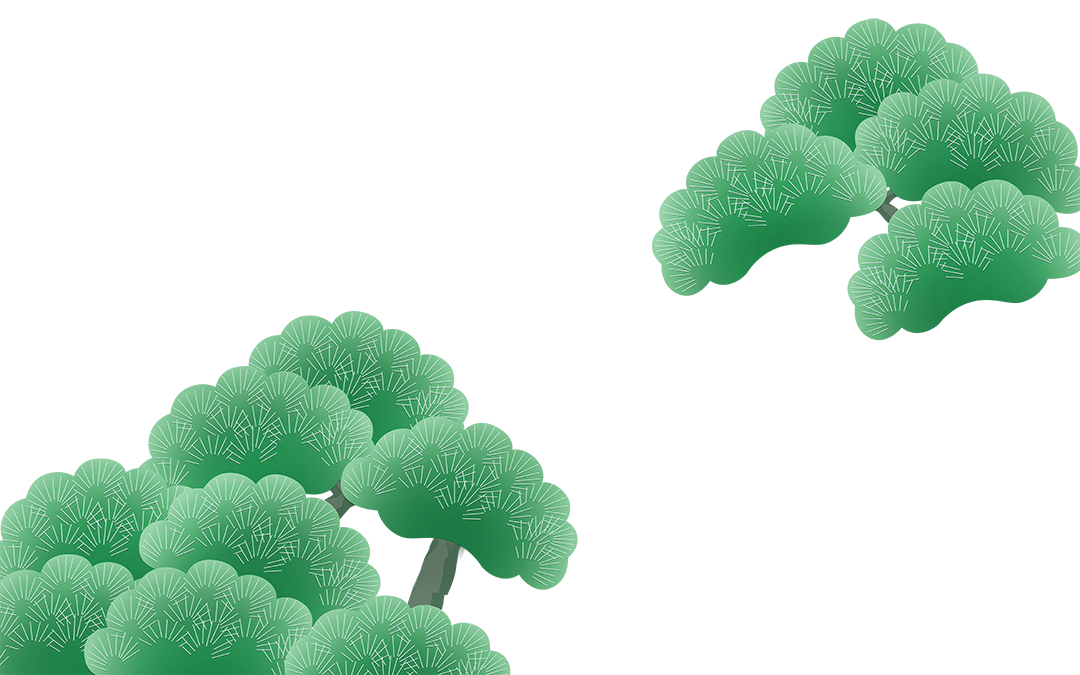 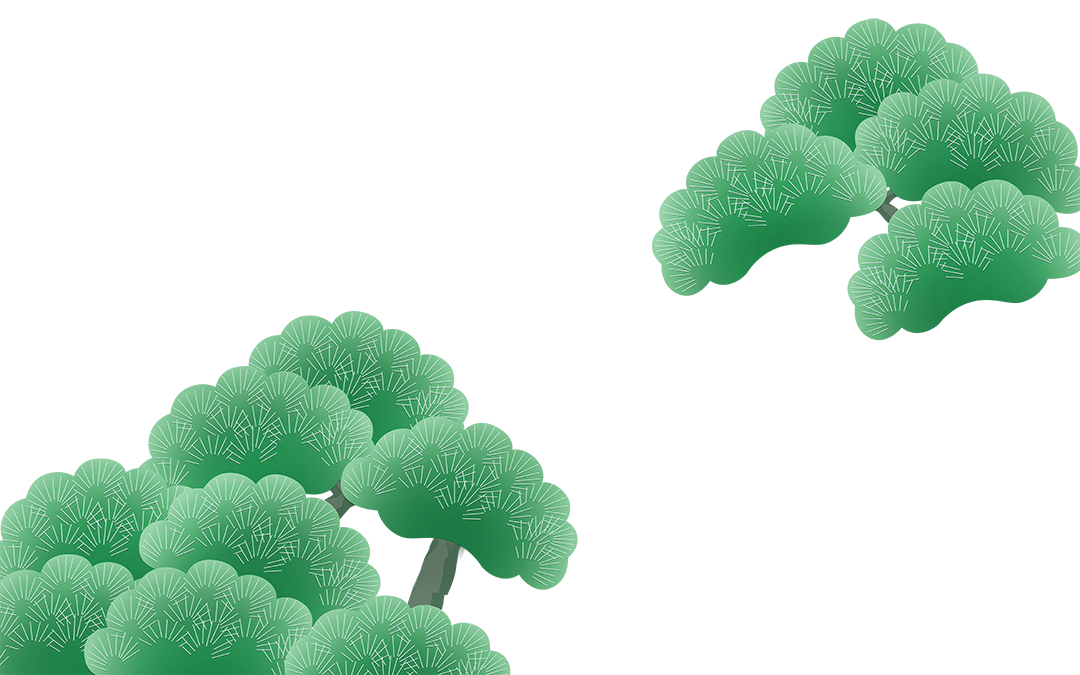 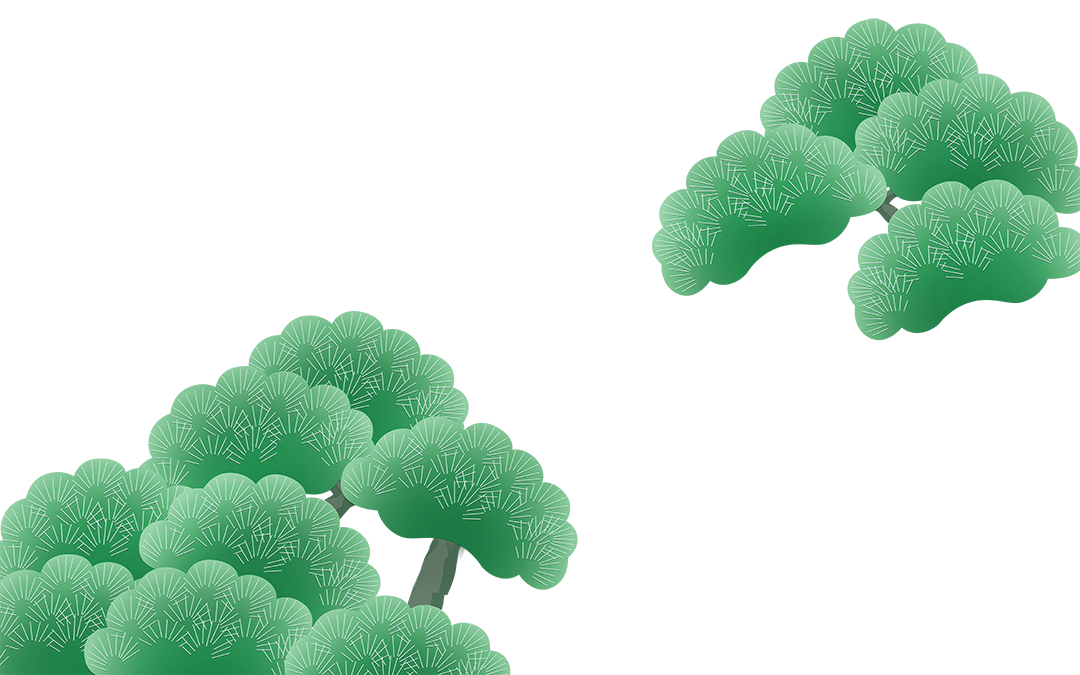 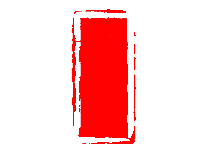 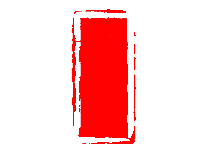 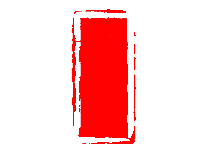 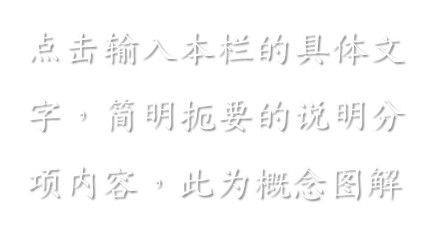 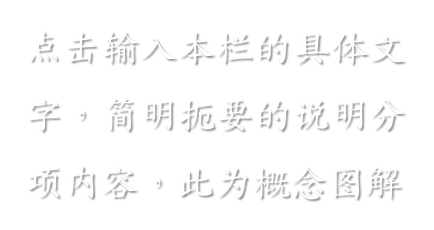 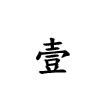 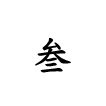 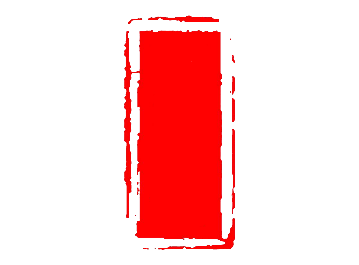 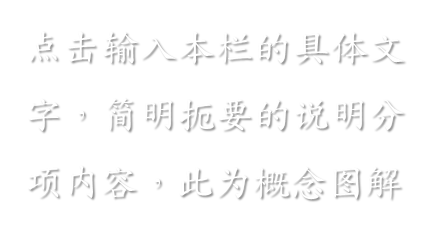 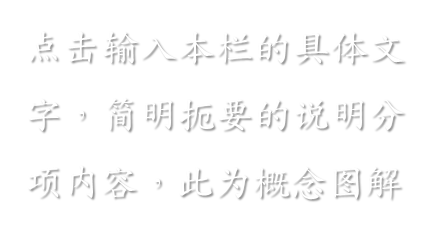 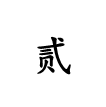 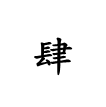 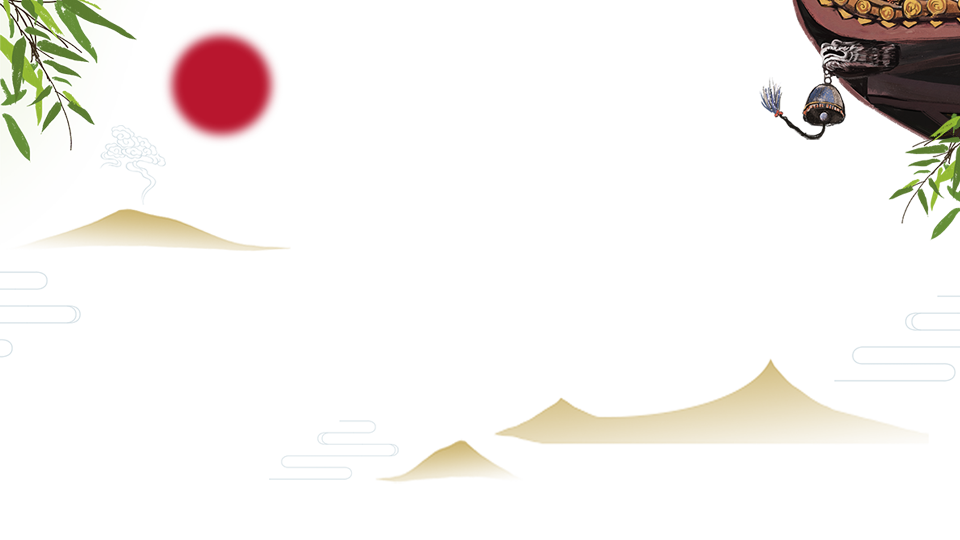 第
点击输入本栏的具体文字，简明扼要的说明分项内容，此为概念图解，请根据您的具体内容酌情修点击输入本栏的具体文字
贰
章
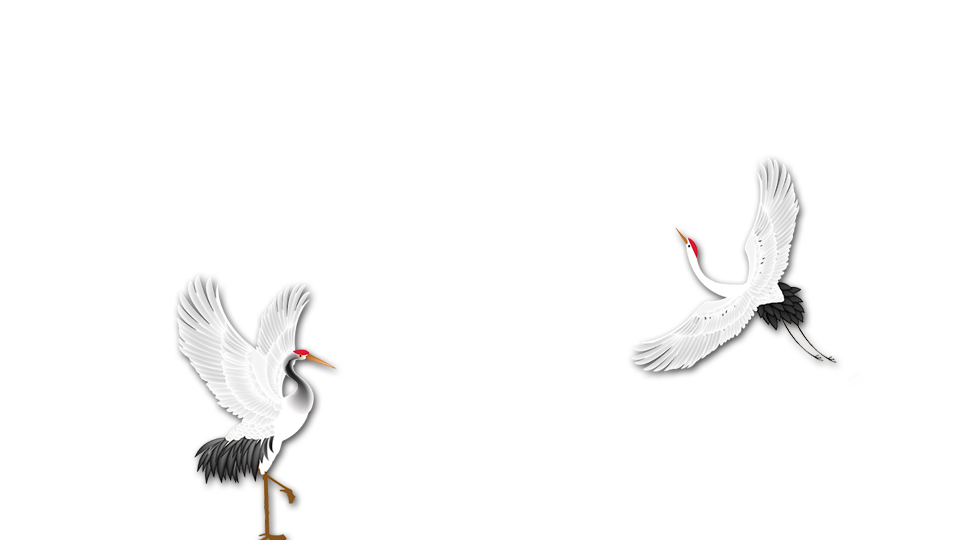 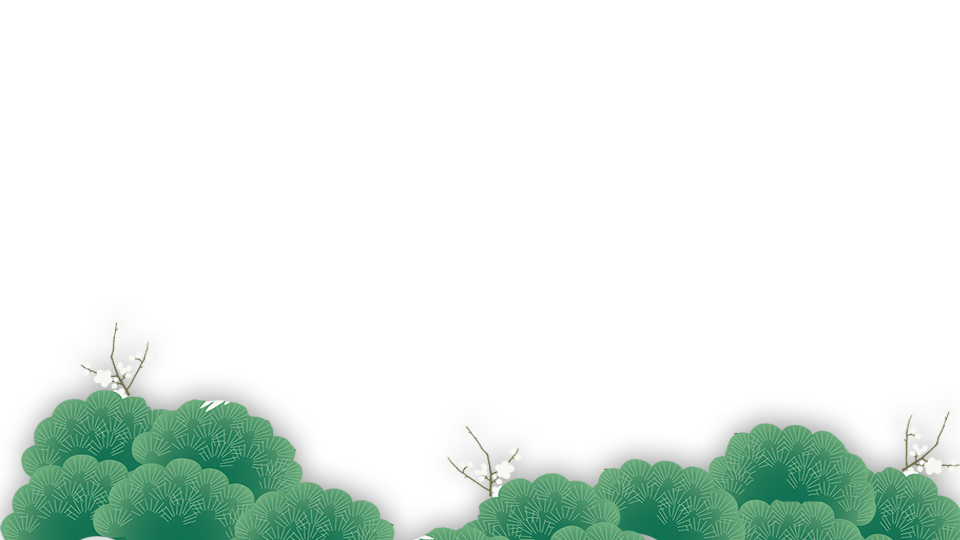 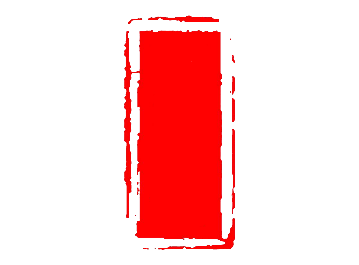 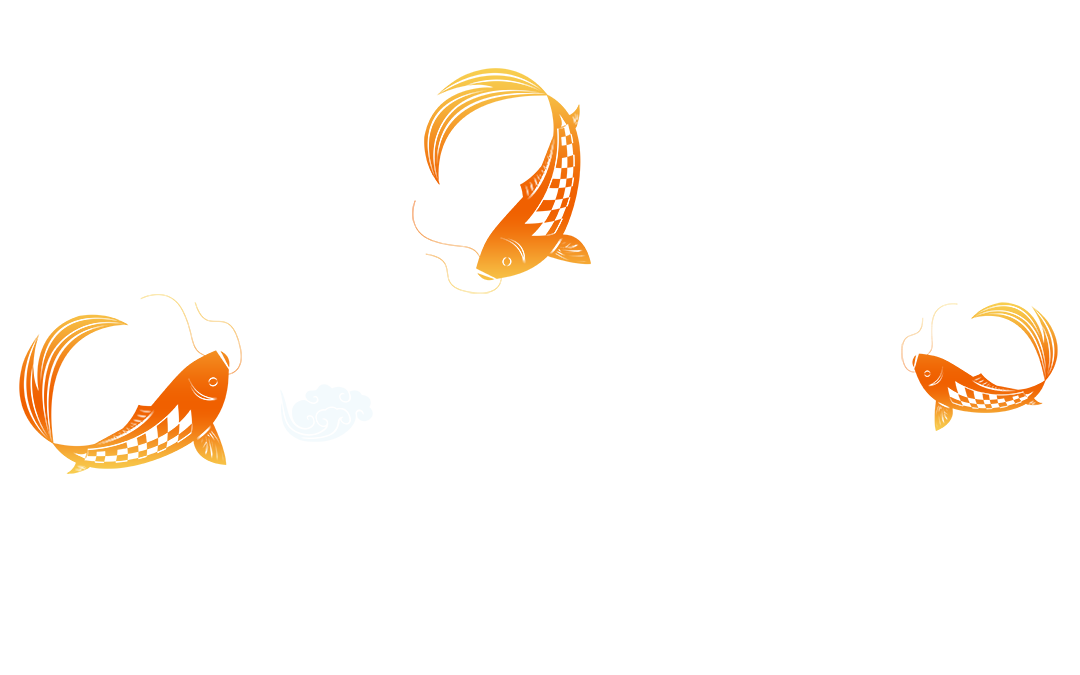 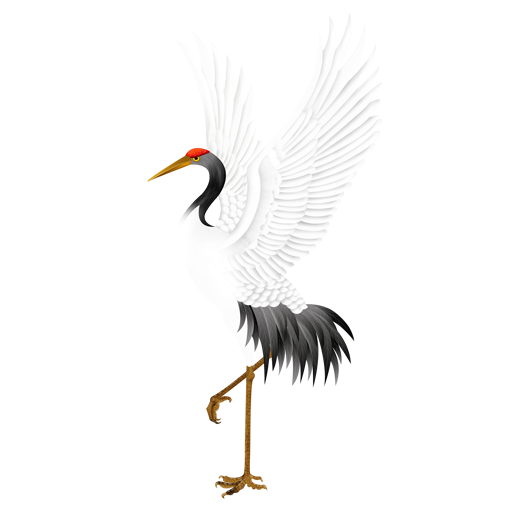 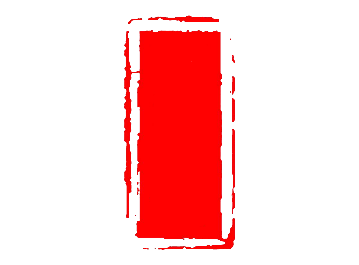 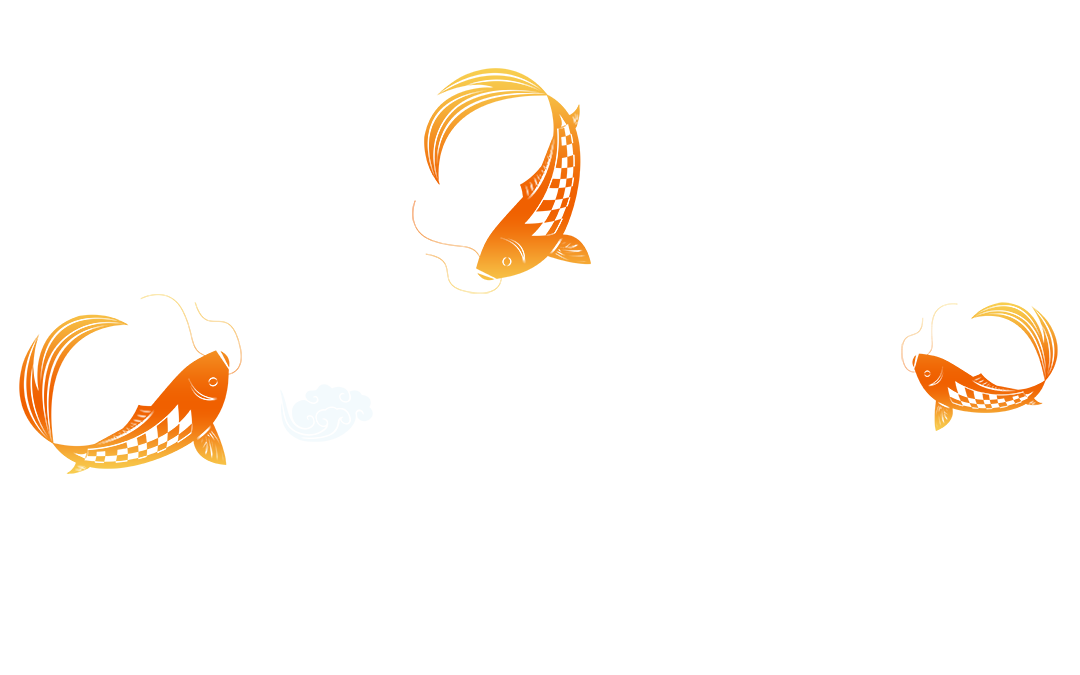 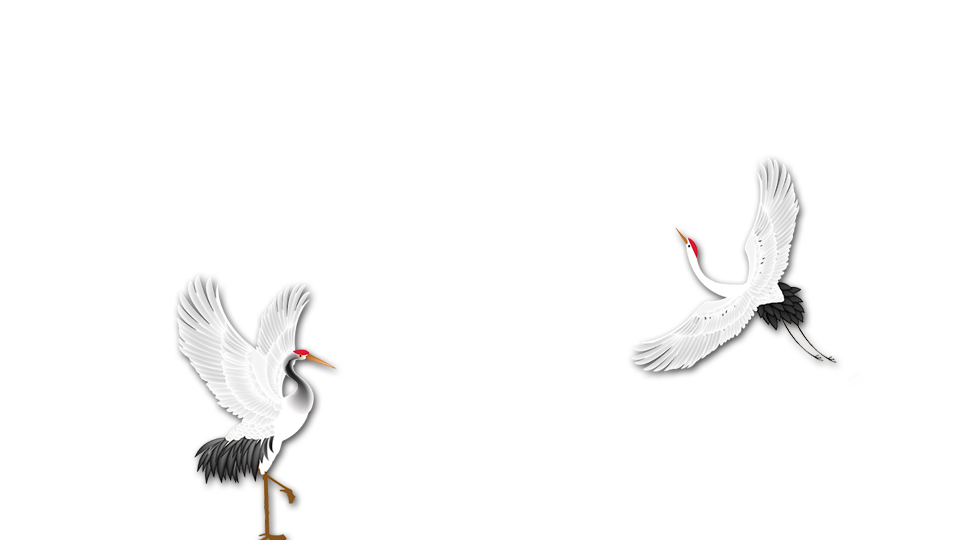 请在这里输入标题
请在这里输入标题
点击输入本栏的具体文字，简明扼要的说明分项内容，此为概念图解，请根据您的具体内容酌情修点击输入本栏的具体文字
点击输入本栏的具体文字，简明扼要的说明分项内容，此为概念图解，请根据您的具体内容酌情修点击输入本栏的具体文字
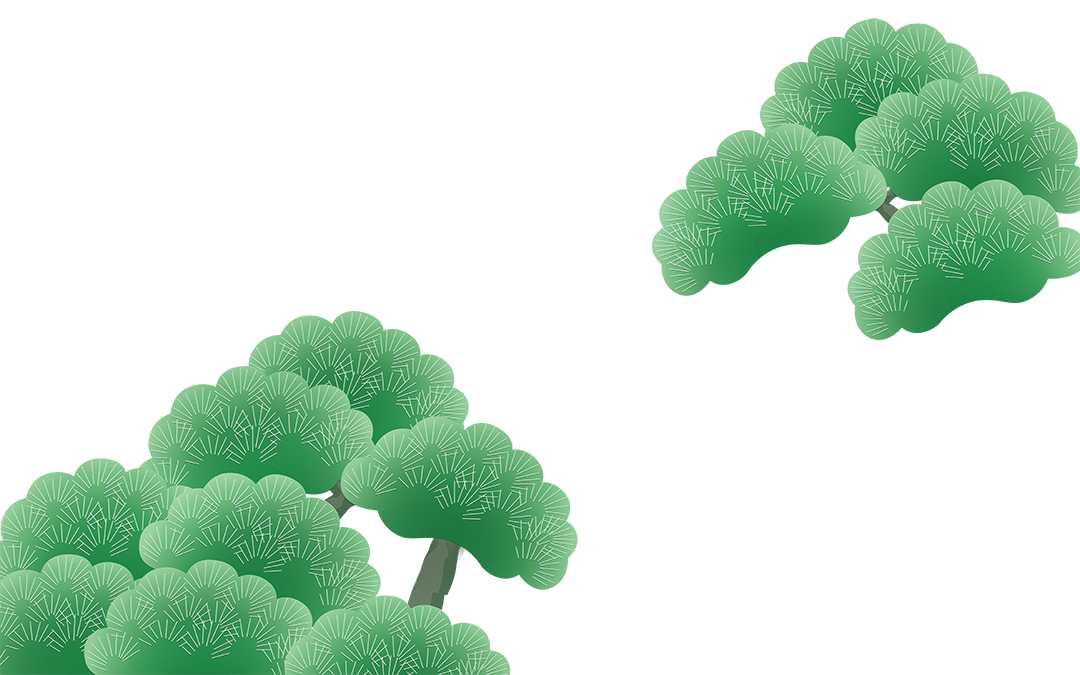 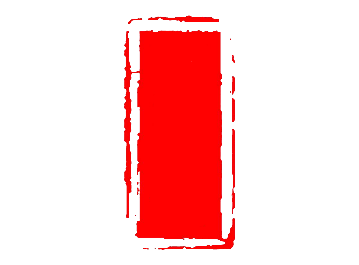 壹
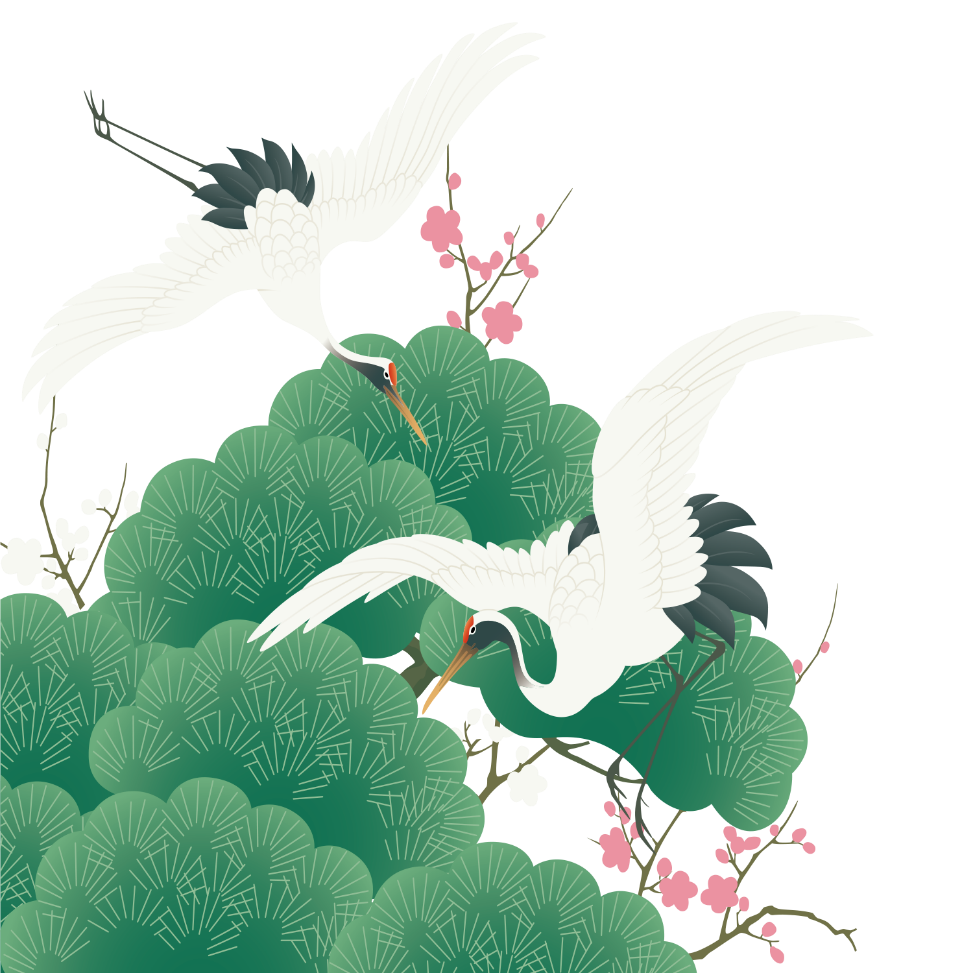 输入标题
单击此处输入文本内容单击此处输入文本内容输入文本内容输入文本内容输入文本内容。
贰
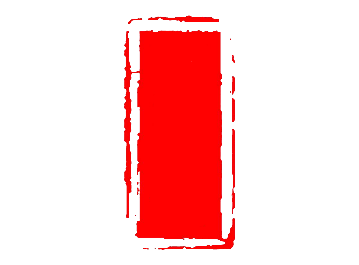 叁
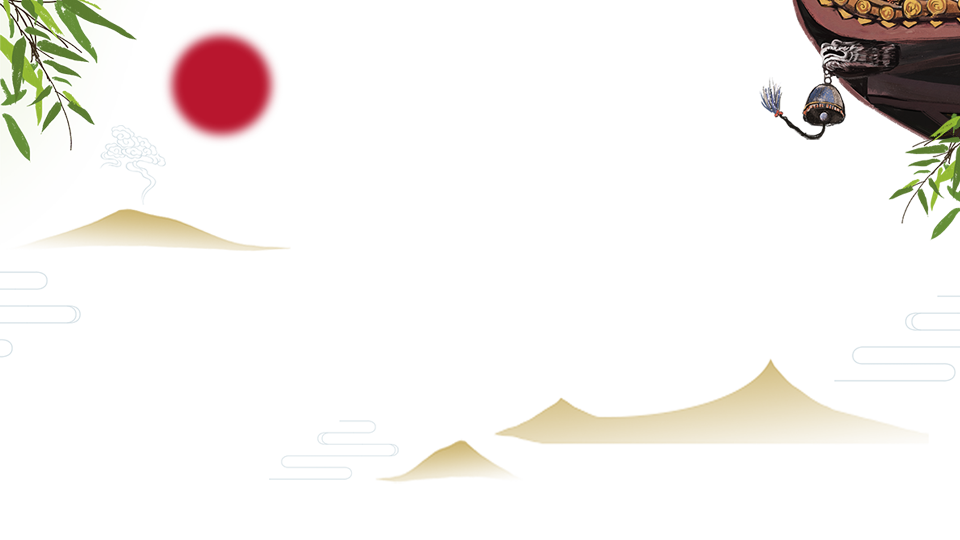 第
点击输入本栏的具体文字，简明扼要的说明分项内容，此为概念图解，请根据您的具体内容酌情修点击输入本栏的具体文字
叁
章
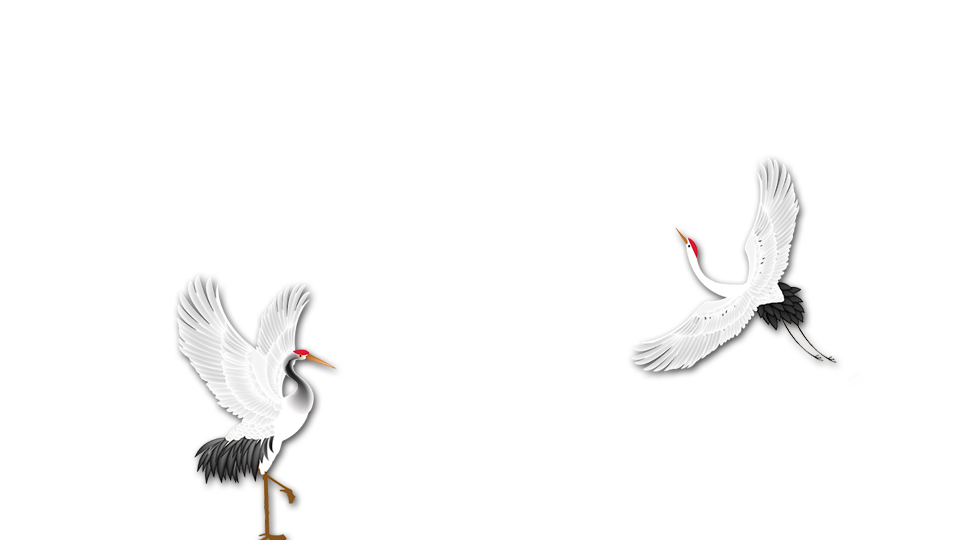 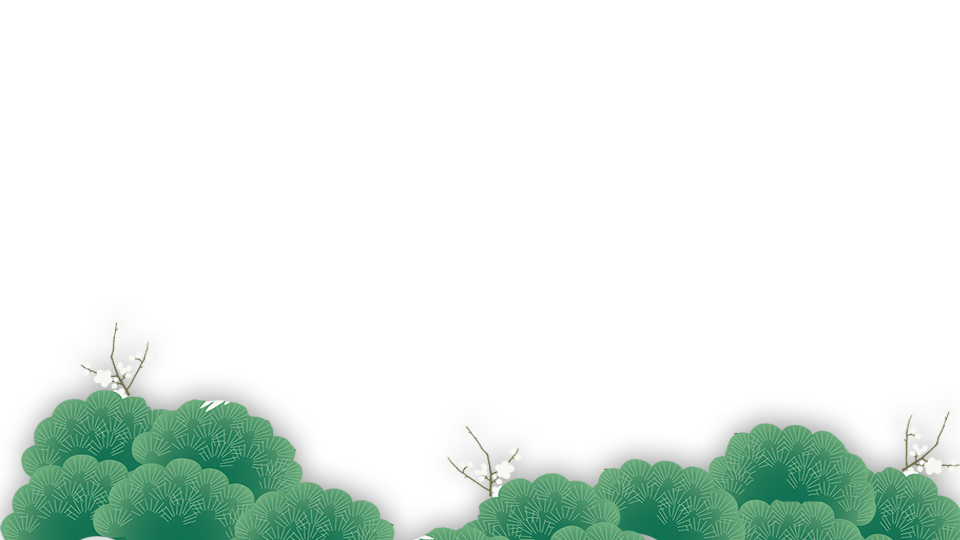 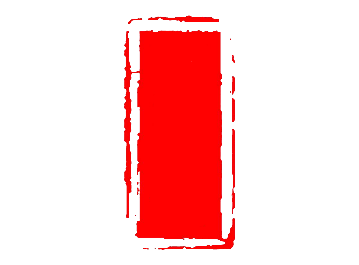 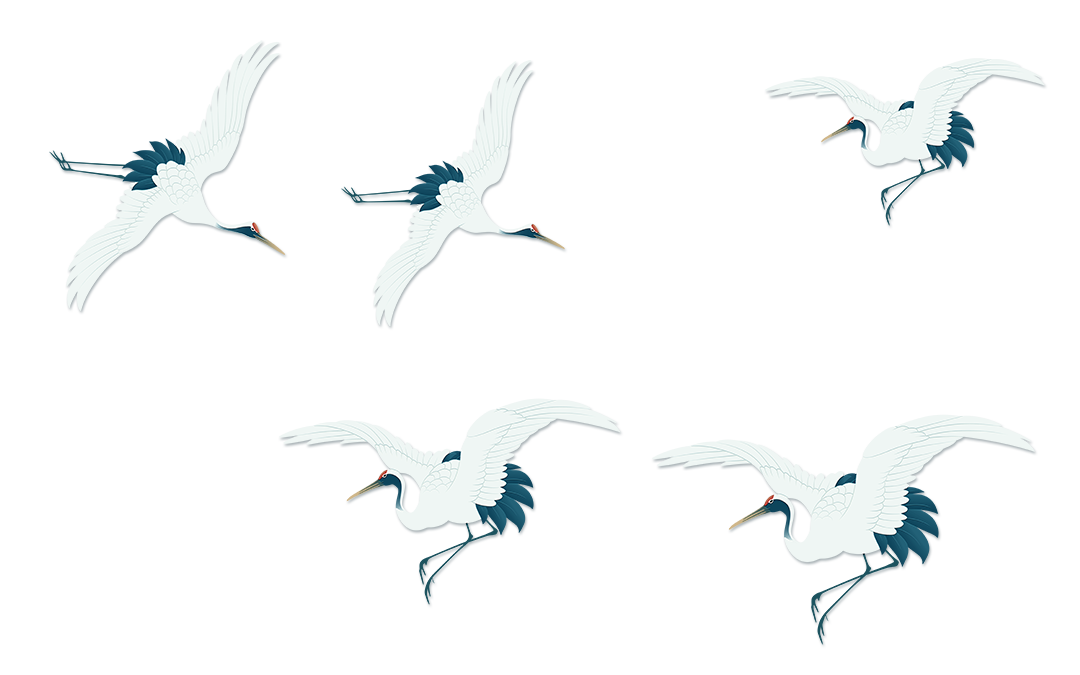 输入标题
点击输入您的文字内容。点击输入您的文字内容。点击输入。点击输入您的文字内容。点击输入您的文字内容。点击输入。点击输入您的文字内容。点击输入您的文字内容。点击输入。点击输入您的文字内容。点击输入您的文字内容。
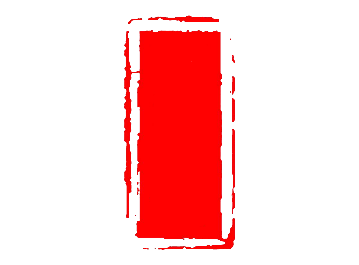 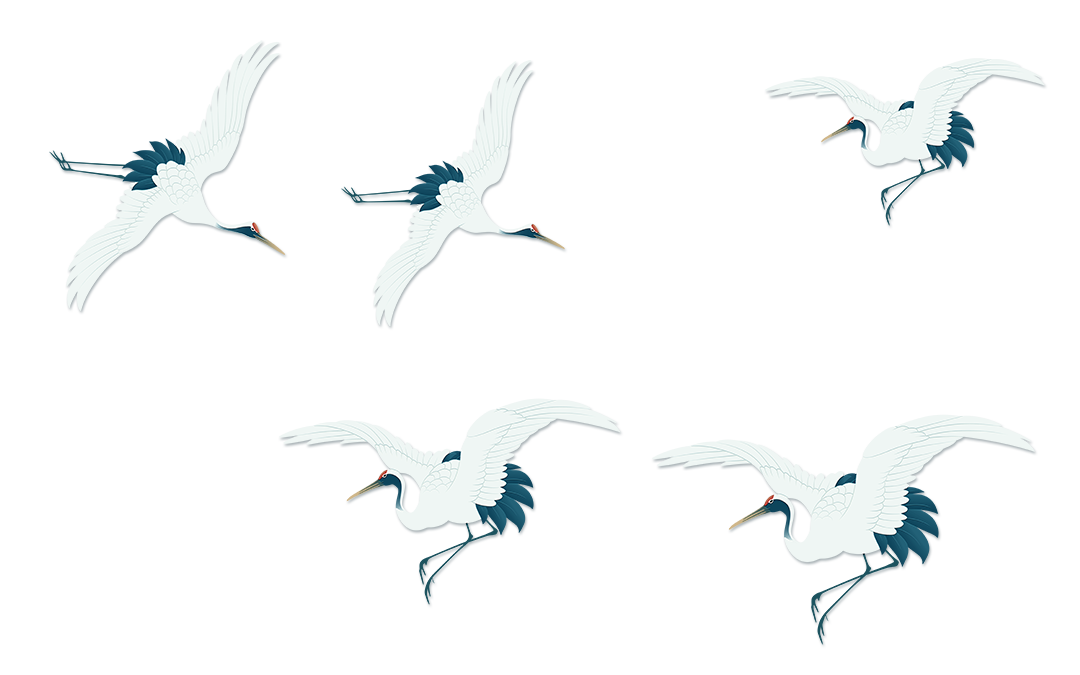 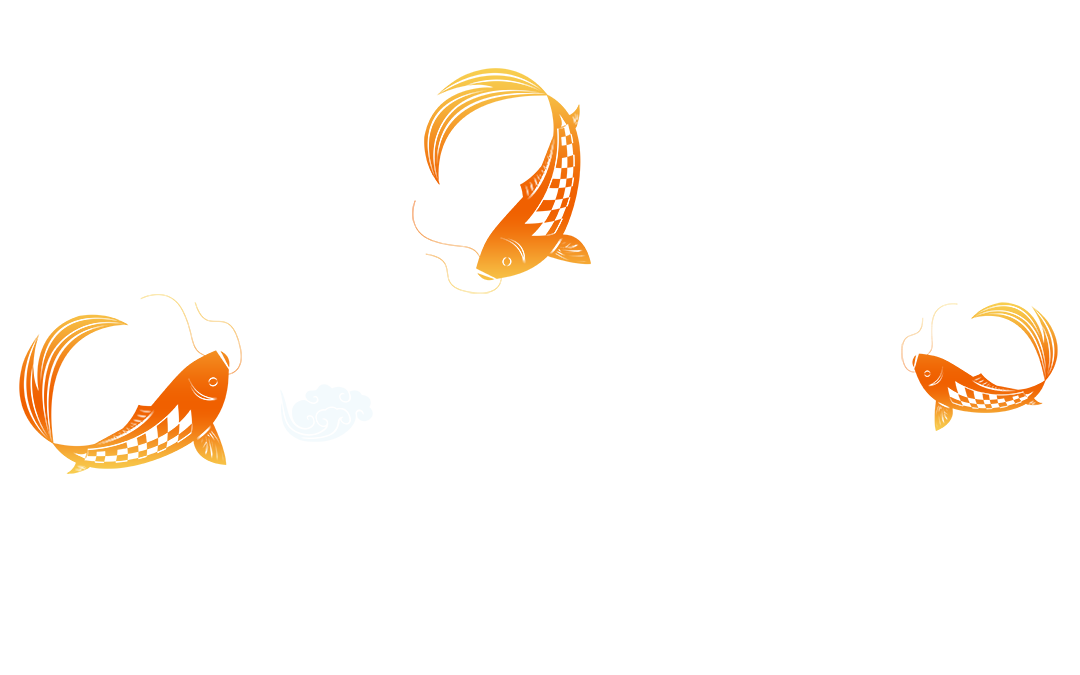 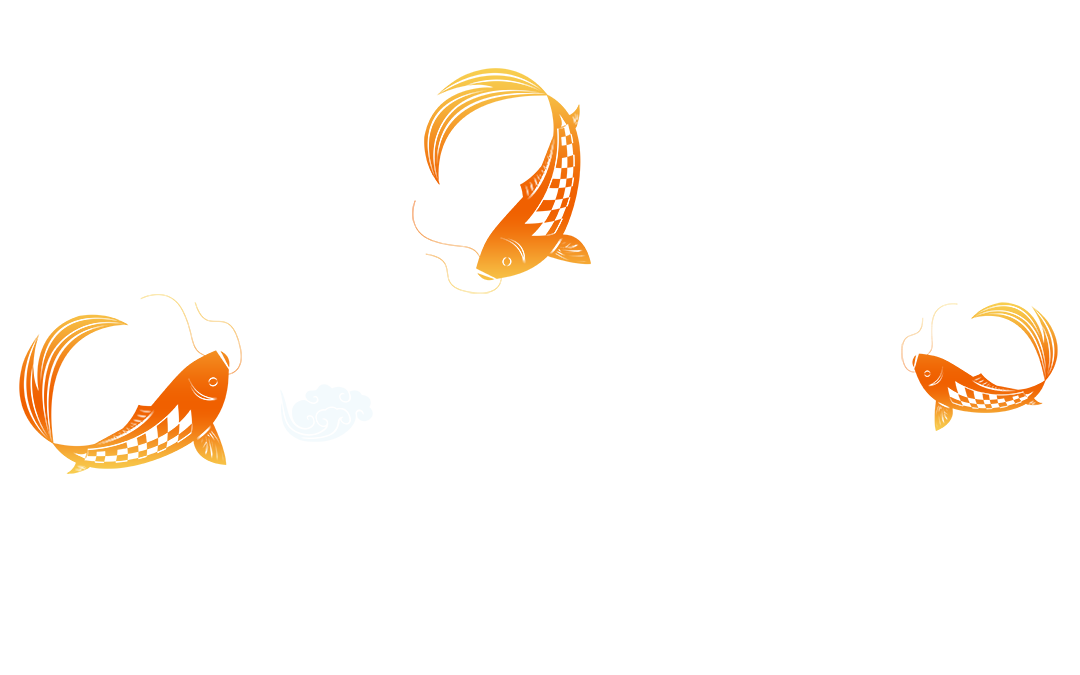 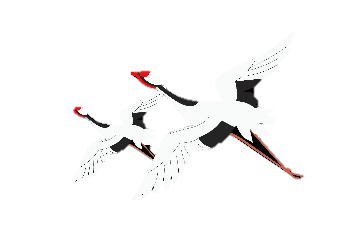 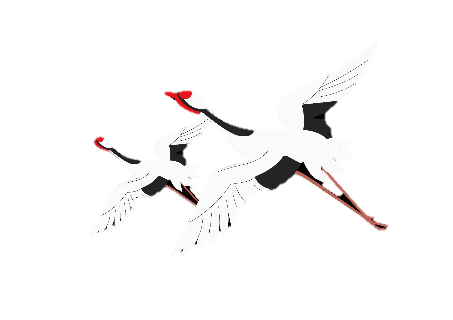 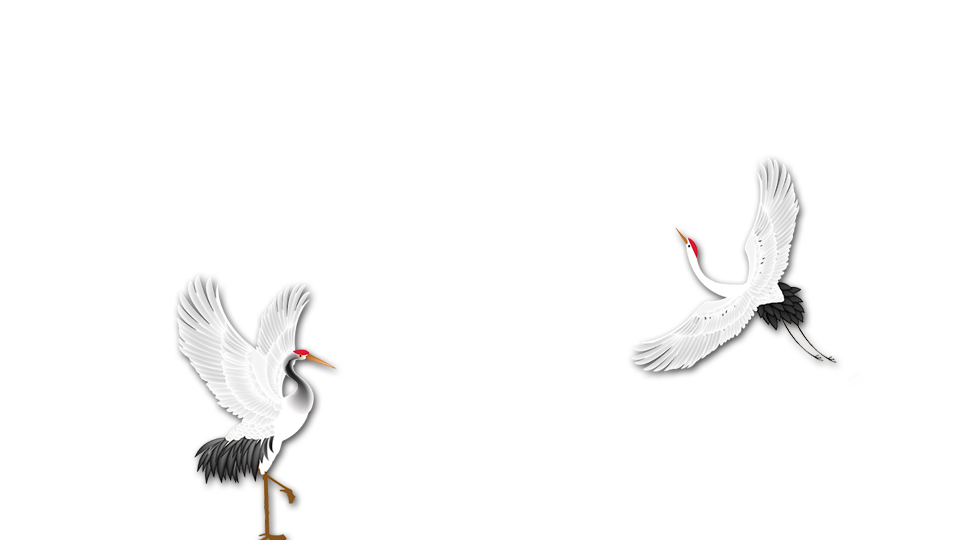 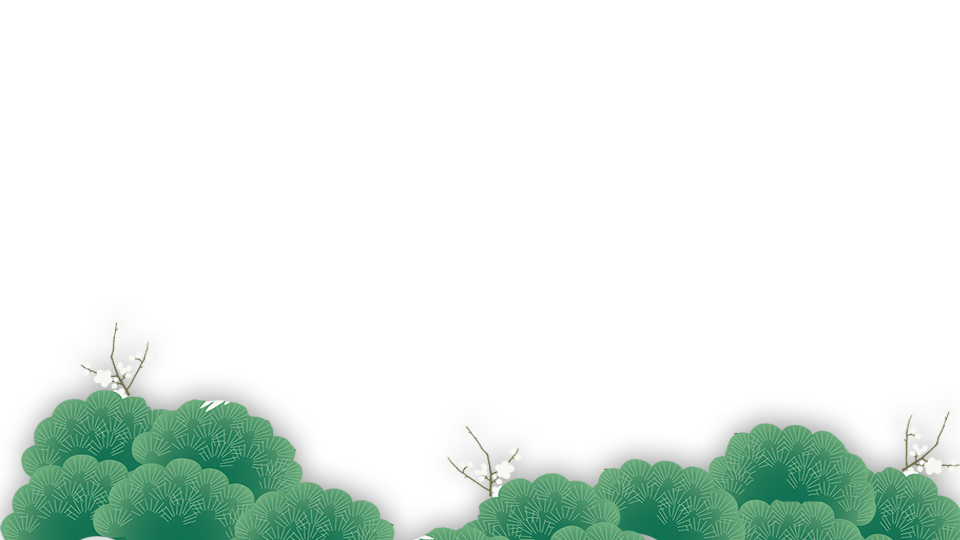 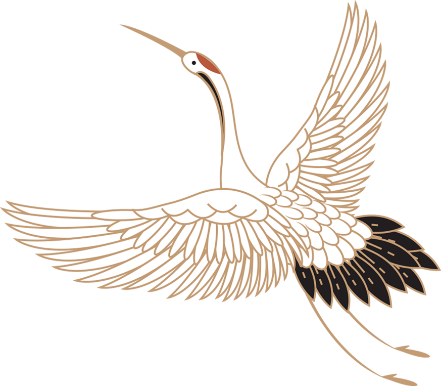 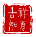 点击输入您的文字内容。点击输入您的文字内容。点击输入。点击输入您的文字内容
点击输入您的文字内容。点击输入您的文字内容。点击输入。点击输入您的文字内容
点击输入您的文字内容。点击输入您的文字内容。点击输入。点击输入您的文字内容
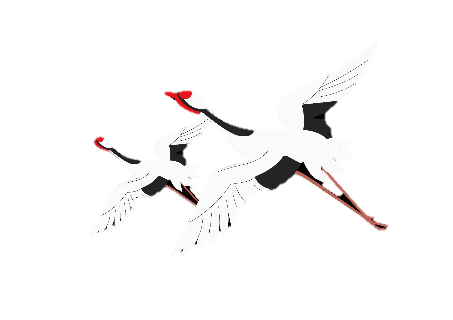 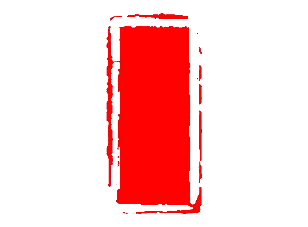 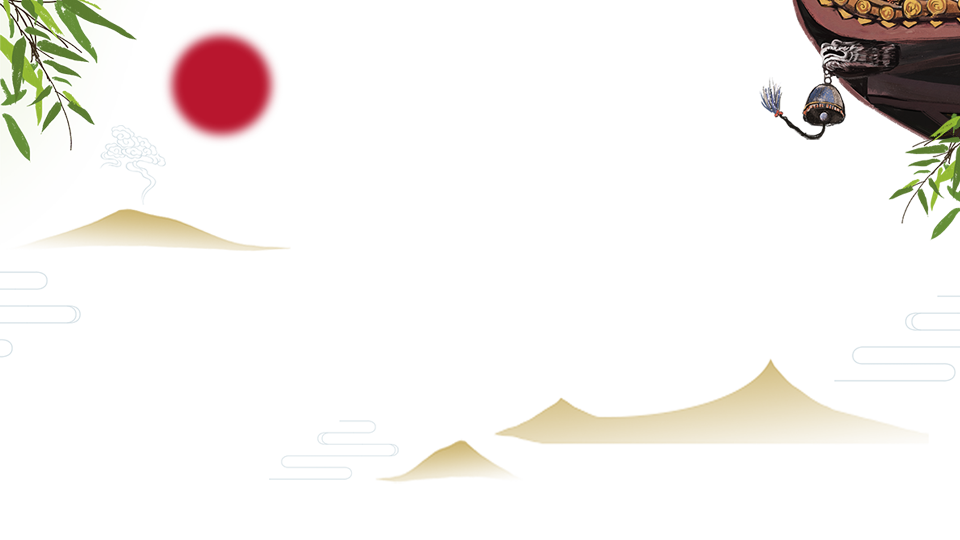 第
点击输入本栏的具体文字，简明扼要的说明分项内容，此为概念图解，请根据您的具体内容酌情修点击输入本栏的具体文字
肆
章
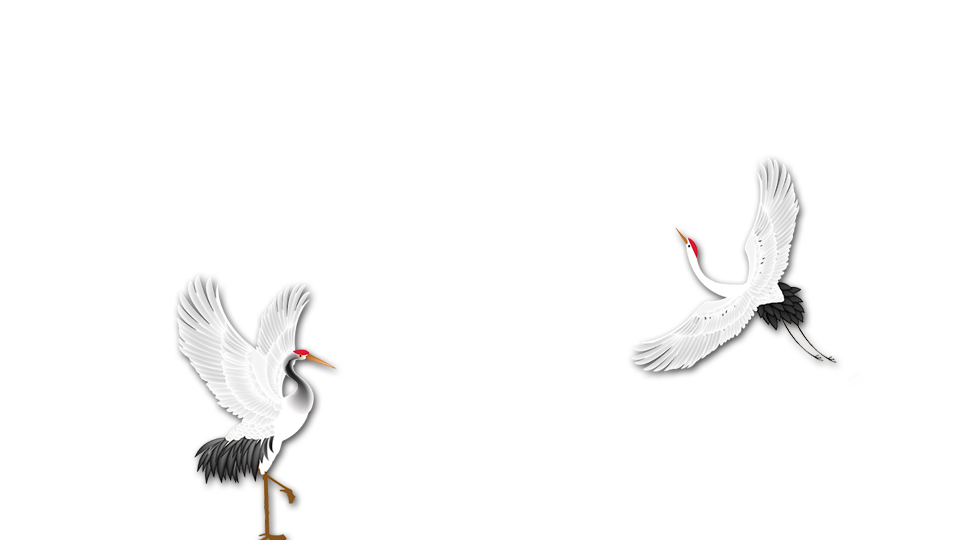 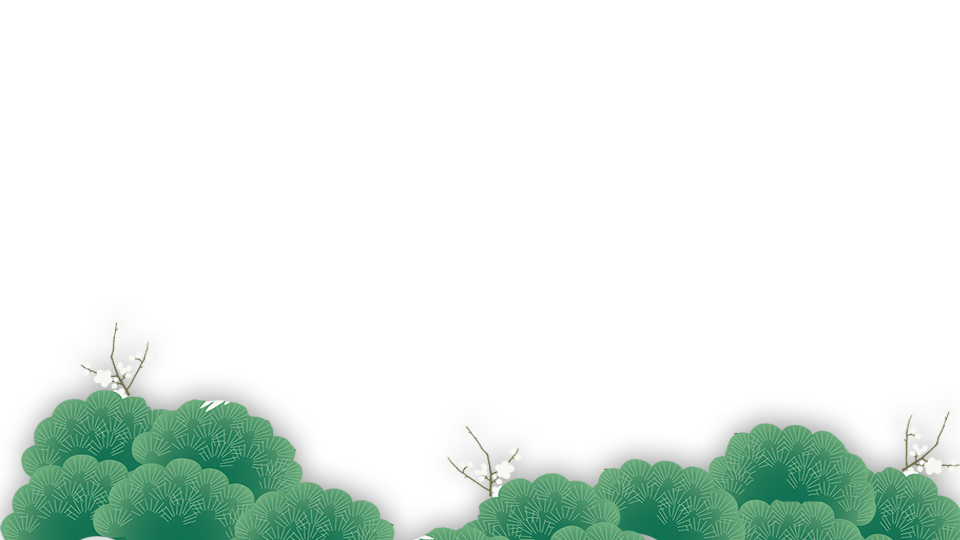 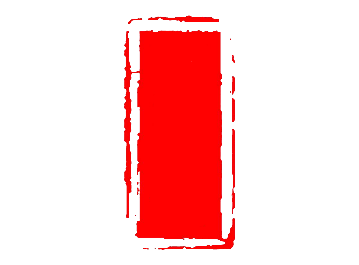 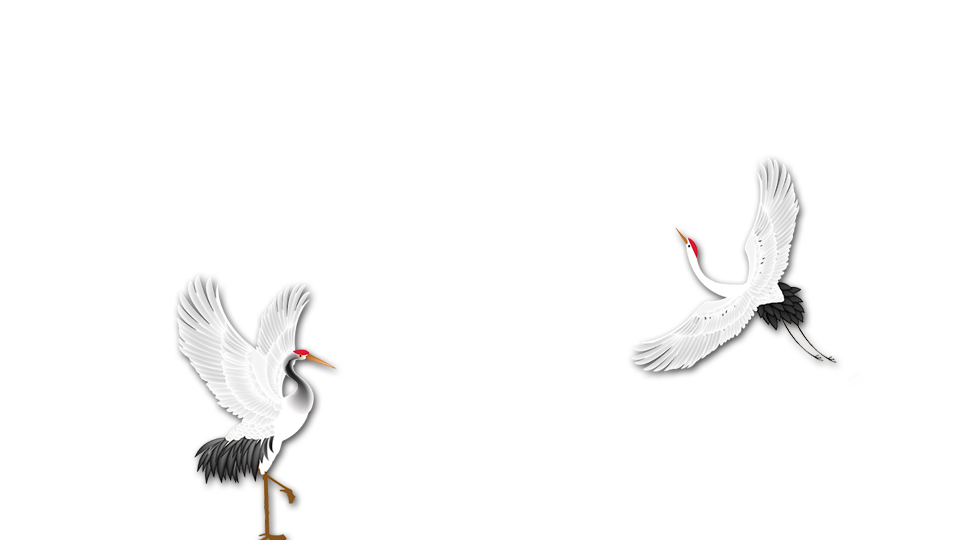 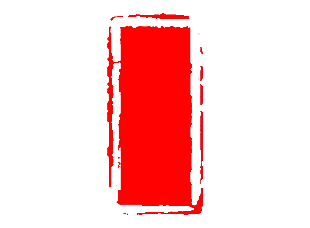 点击输入本栏的具体文字，简明扼要的说明分项内容，此为概念图解，请根据您的具体内容酌情修点击输入本栏的具体文字，简明扼要的说明分项内容，此为概念图解，点击输入本栏的具体文字
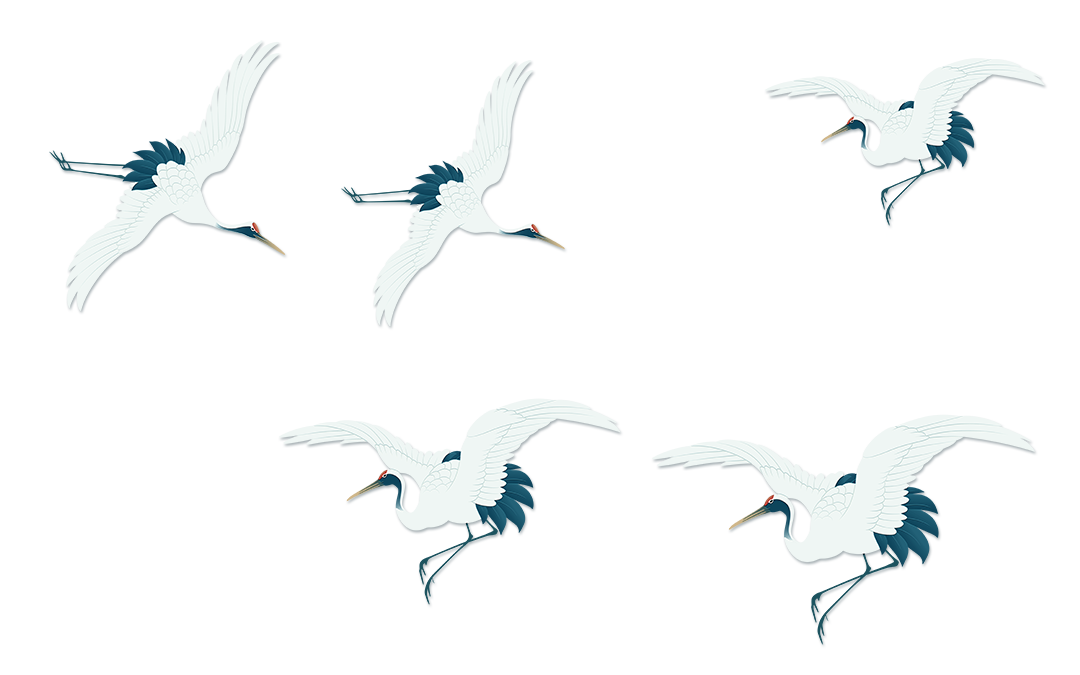 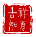 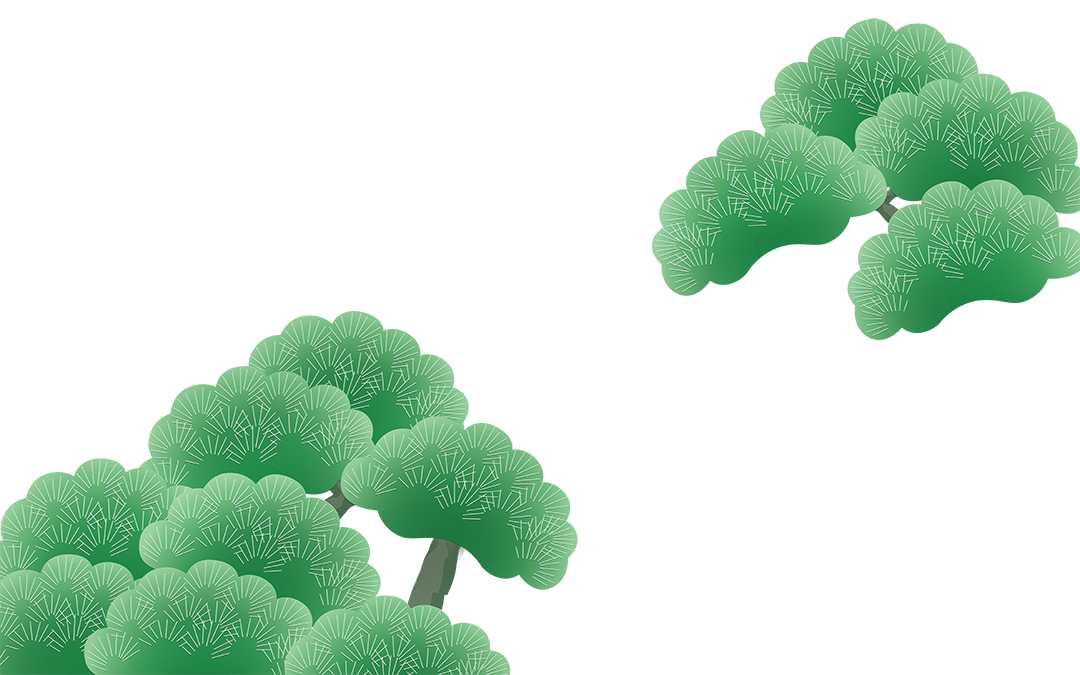 点击输入本栏的具体文字，简明扼要的说明分项内容，此为概念图解，请根据您的具体内容酌情修点击输入本栏的具体文字，简明扼要的说明分项内容，此为概念图解，请根据您的具体内容酌情修改。点击输入本栏的具体文字，简明扼要的说明分项内容。点击输入本。
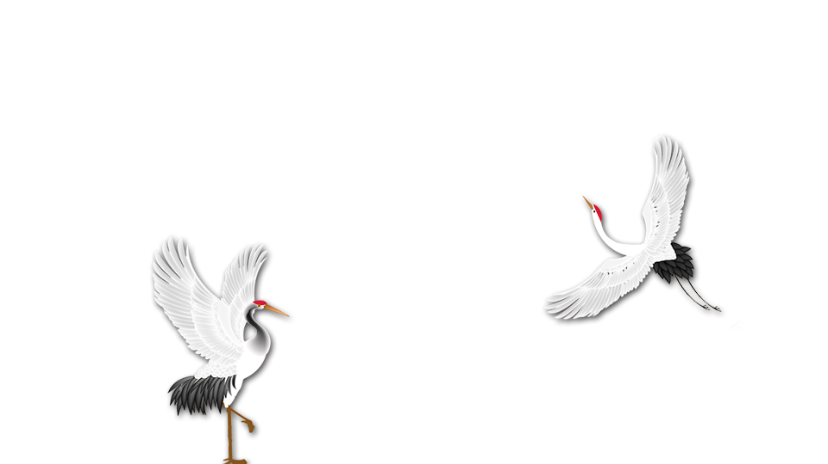 点击输入本栏的具体文字，简明扼要的说明分项内容，此为概念图解，请根据您的具体内容酌情修点击输入本栏的具体文字，简明扼要的说明分项内容，此为概念图解
点击输入本栏的具体文字，简明扼要的说明分项内容，此为概念图解，请根据您的具体内容酌情修点击输入本栏的具体文字，简明扼要的说明分项内容，此为概念图解
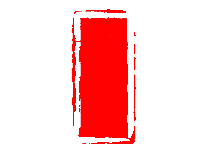 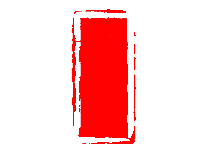 输入您的标题
点击输入本栏的具体文字，简明扼要的说明分项内容，此为概念图解，请根据您的具体内容酌情修点击输入本栏的具体文字，简明扼要的说明分项内容，此为概念图解
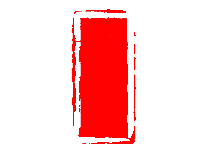 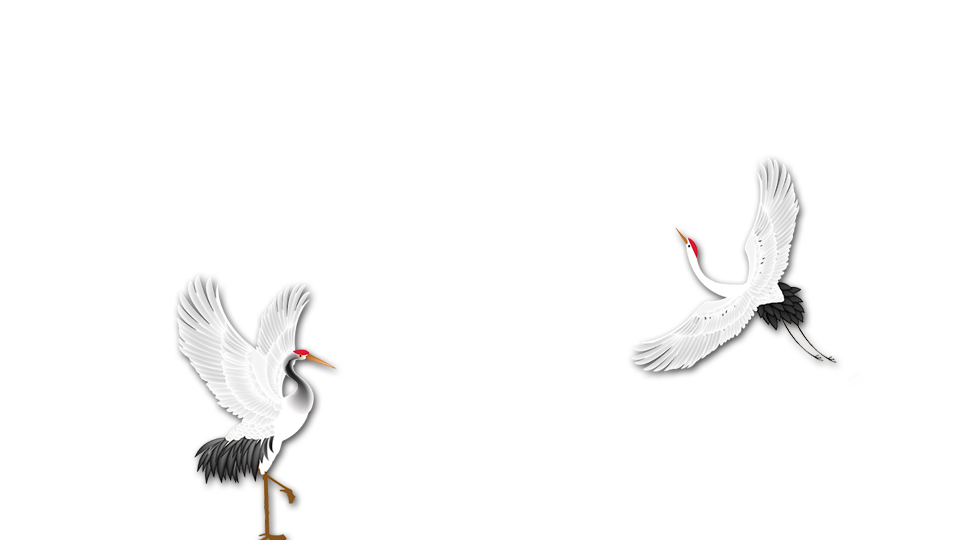 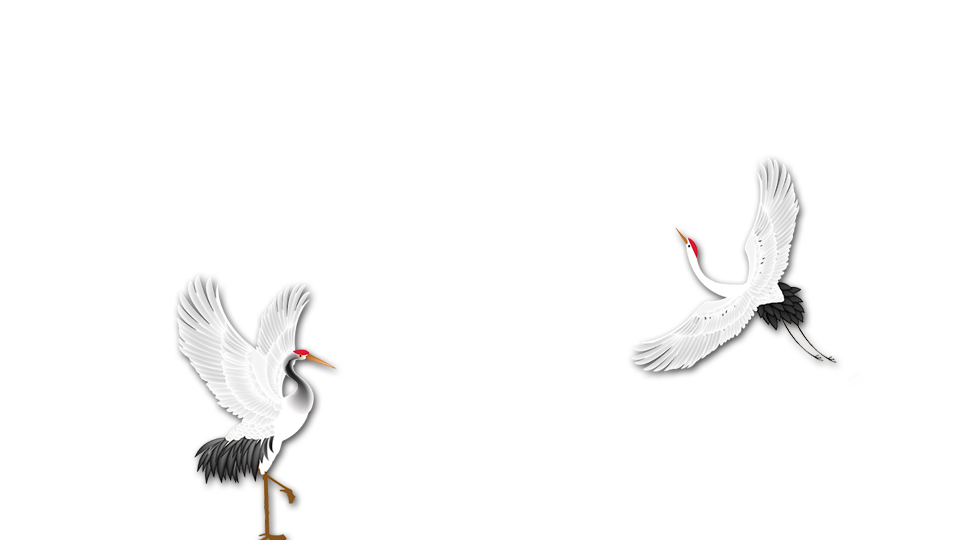 点击输入本栏的具体文字，简明扼要的说明分项内容，此为概念图解，请根据您的具体内容酌情修改
点击输入本栏的具体文字，简明扼要的说明分项内容，此为概念图解，请根据您的具体内容酌情修改
点击输入本栏的具体文字，简明扼要的说明分项内容，此为概念图解，请根据您的具体内容酌情修改
点击输入本栏的具体文字，简明扼要的说明分项内容，此为概念图解，请根据您的具体内容酌情修改
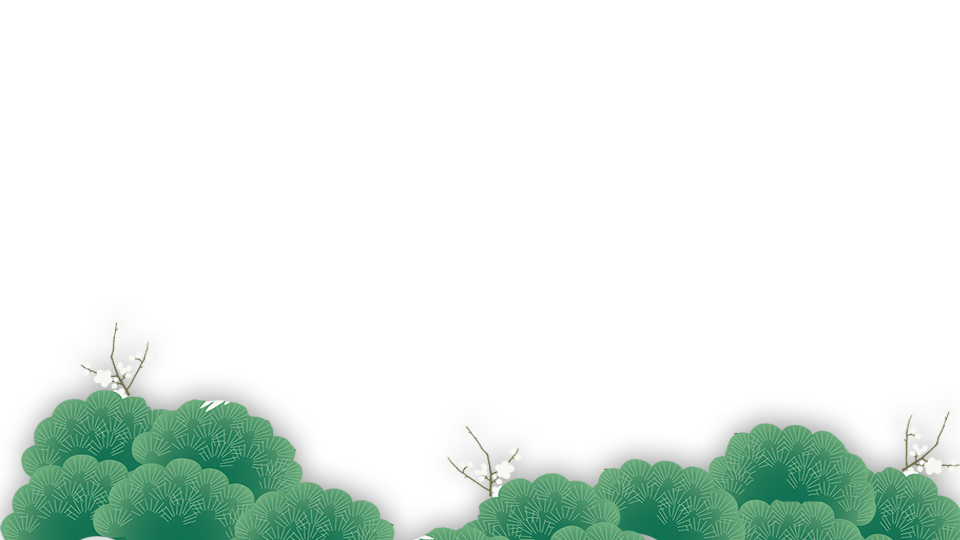 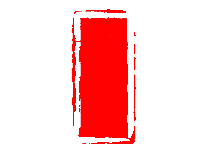 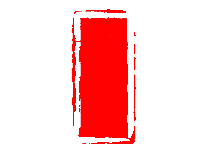 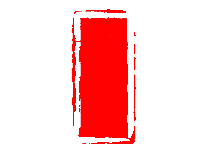 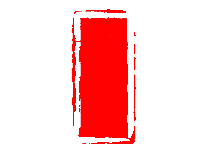 输入标题
点击输入本栏的具体文字，简明扼要的说明分项内容，此为概念图解情修改
点击输入本栏的具体文字，简明扼要的说明分项内容，此为概念图解情修改
点击输入本栏的具体文字，简明扼要的说明分项内容，此为概念图解情修改
输入标题
输入标题
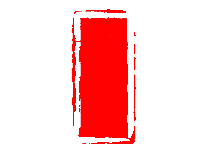 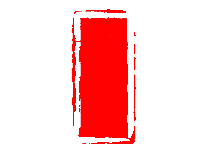 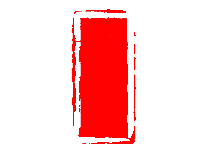 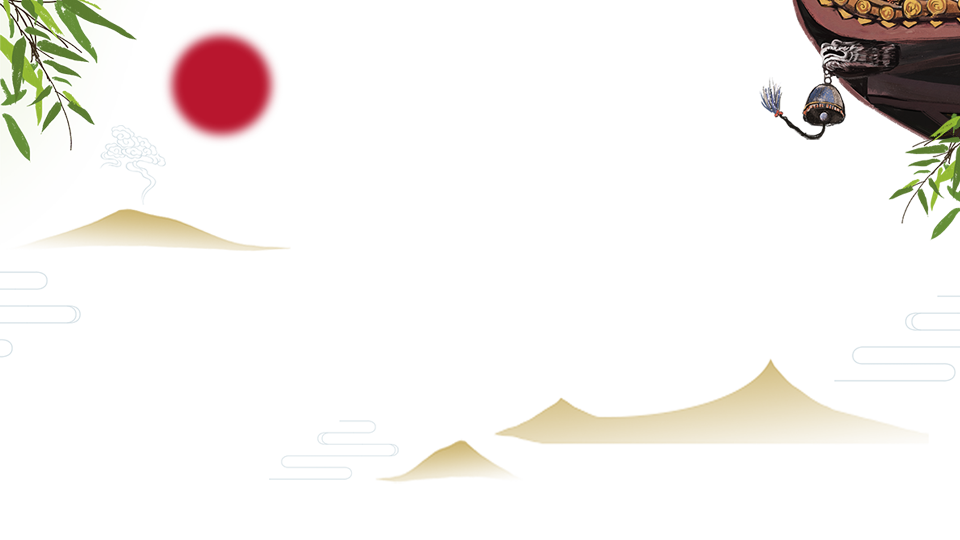 谢
商务通用中国风模板
谢
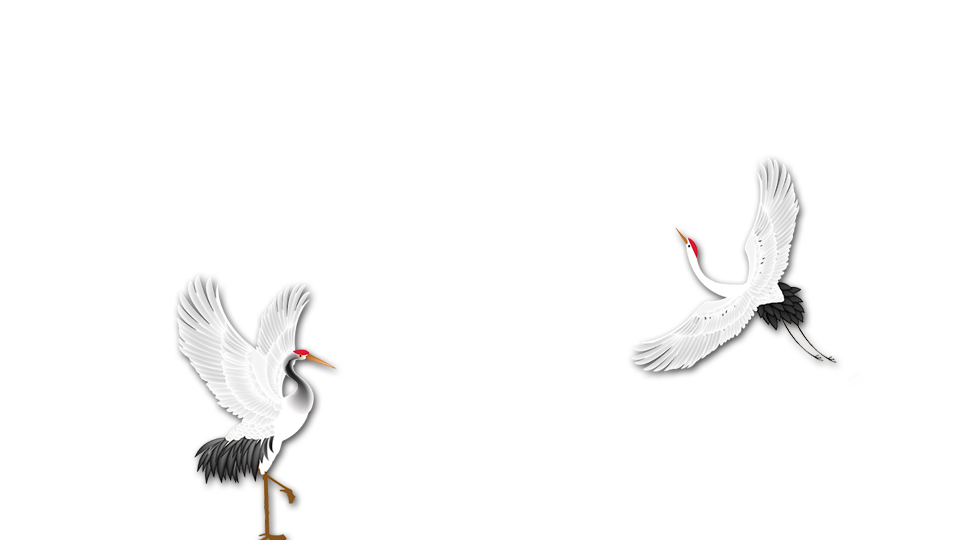 欣
赏
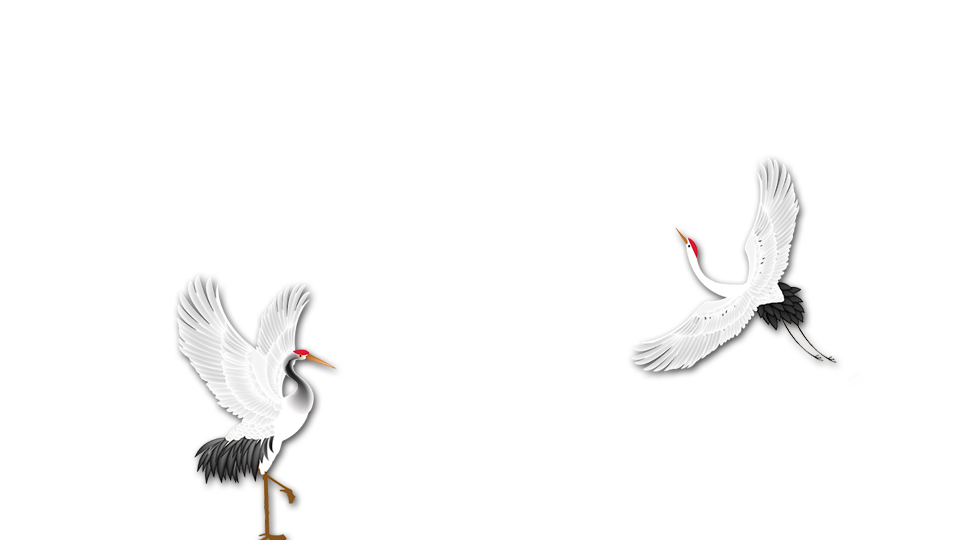 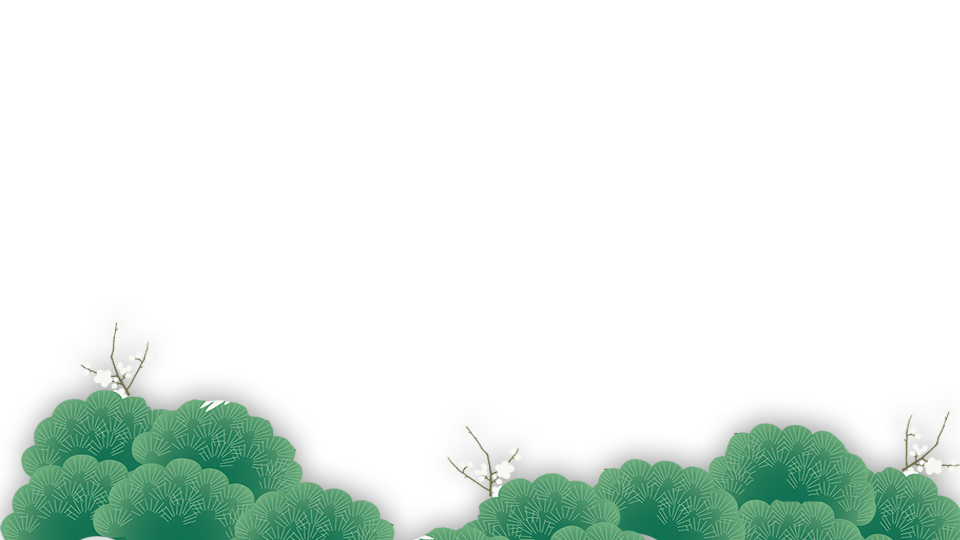